Parcours complexes : lien Ville-Hôpital
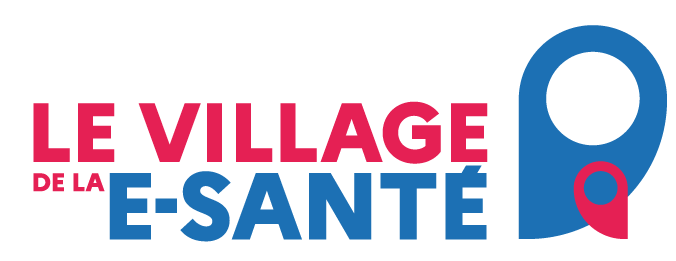 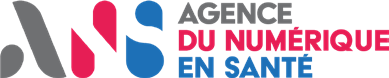 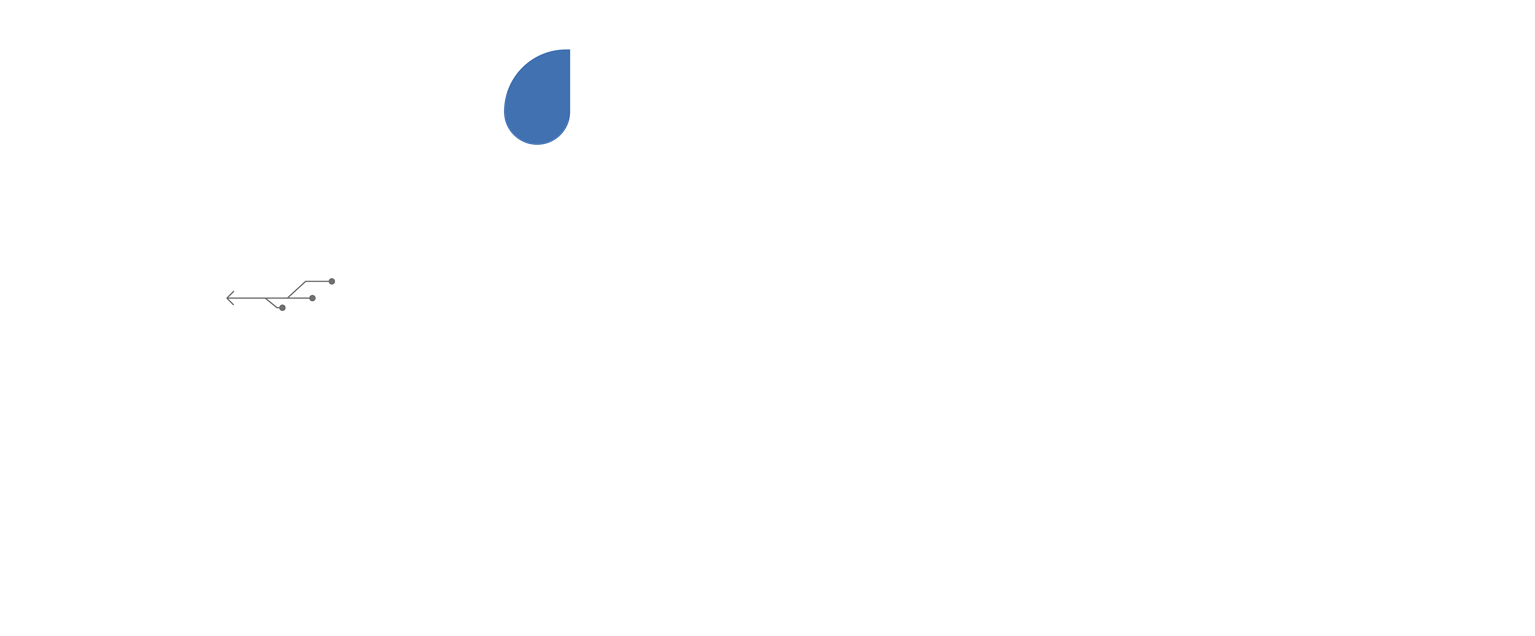 Entre cas complexes et maladies chroniques, découvrez les outils numériques permettant de fluidifier les parcours de soins entre les professionnels de santé d’un territoire : annuaire territorial, outils numériques de gestion de parcours, …
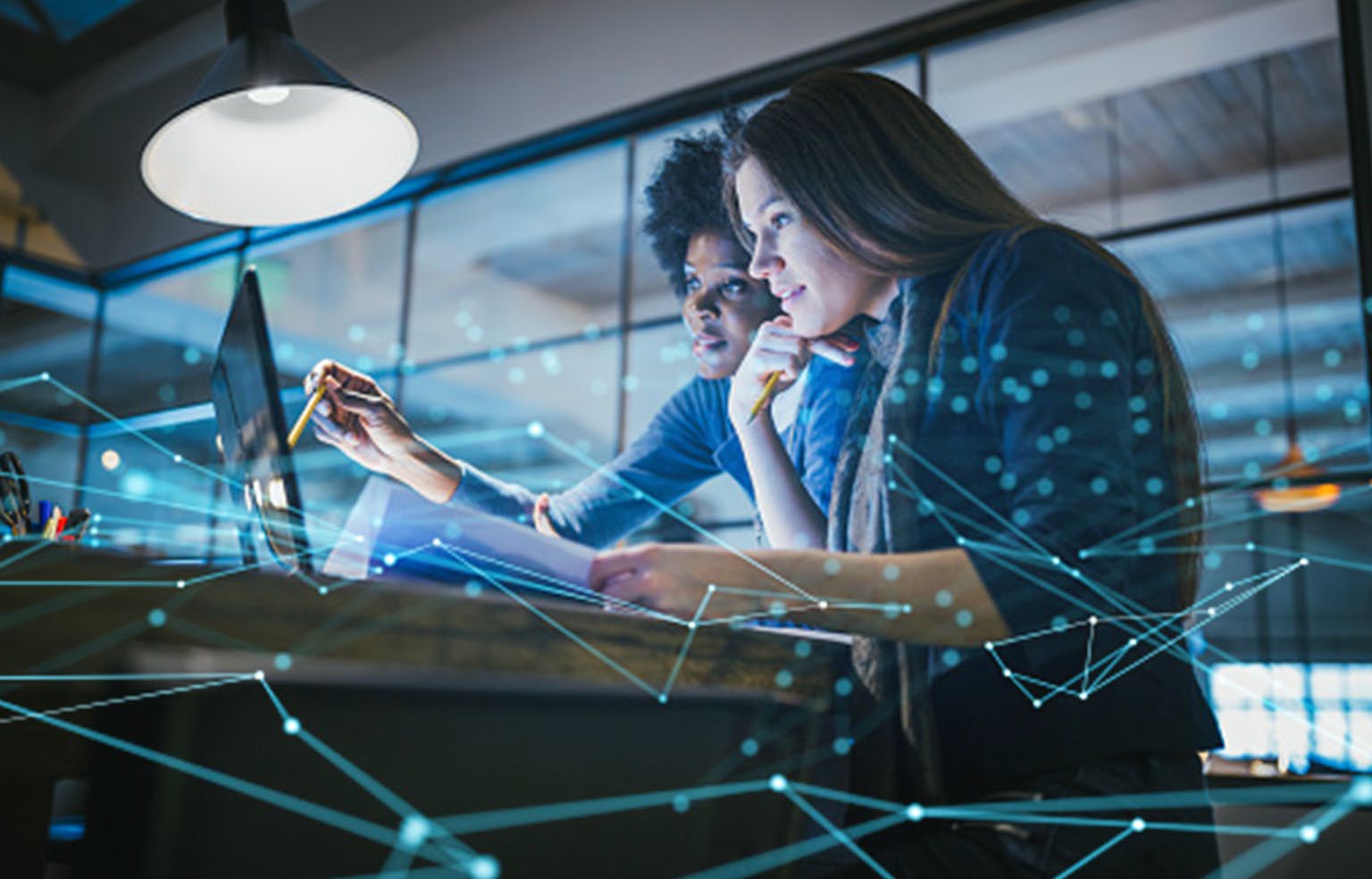 Dr CONRAD Jean-François
Médecin-Directeur DAC APPUI SANTE NORD FINISTERE Président de la FACS Bretagne (Fédération des Acteurs de la Coordination en Santé de Bretagne)
Vice-Président de la FACS Nationale
jean-francois.conrad@appuisante.fr
22 mai 2024 – Stand ANS Atelier 13h00 - 13h45
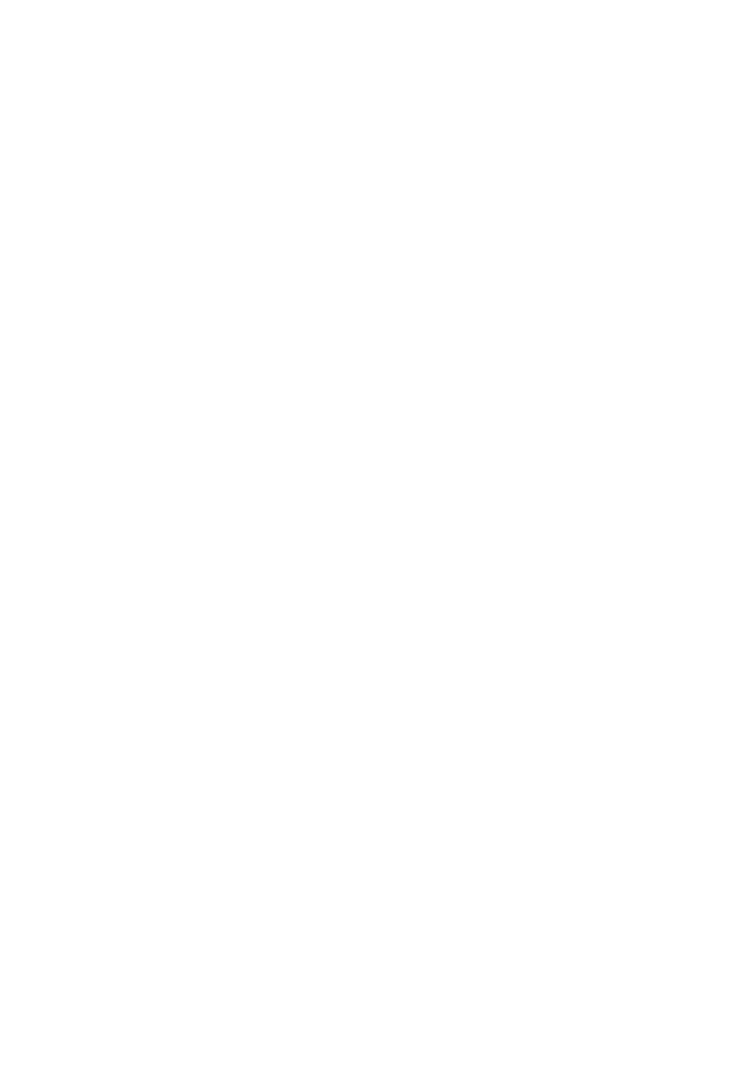 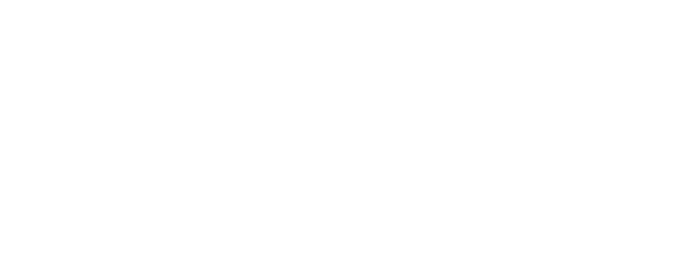 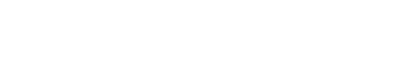 Sommaire
Contexte

Boite à outils numériques de gestion de parcours

Madeo en sante : un annuaire, un ROR, …et plus encore
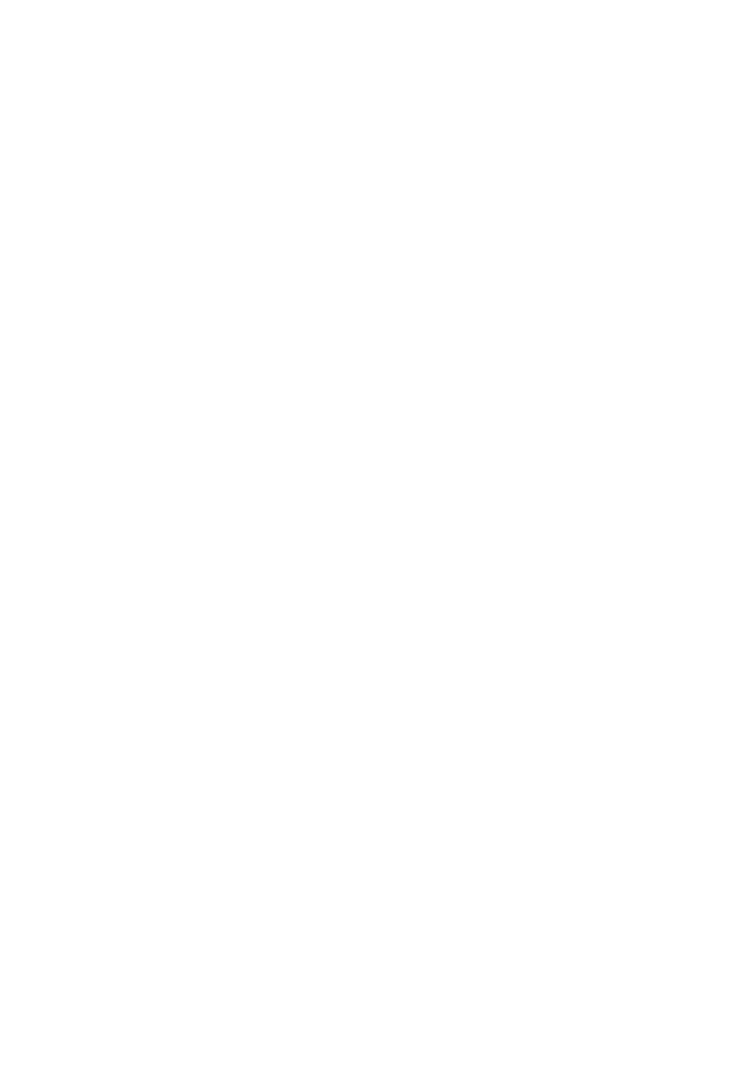 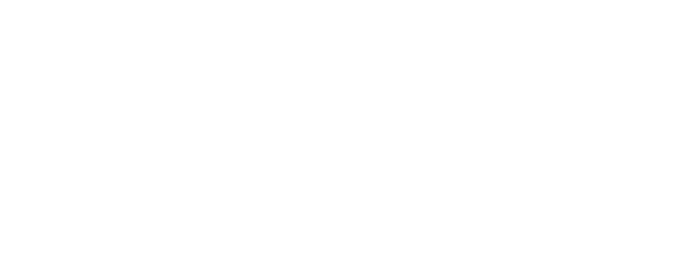 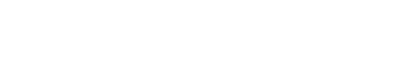 Contexte :
un peu de géographie
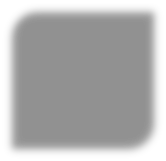 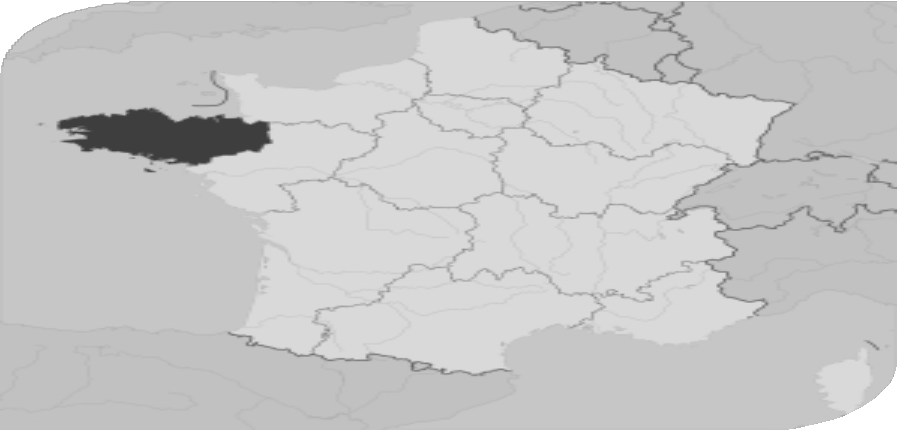 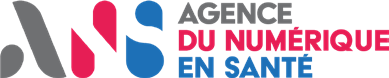 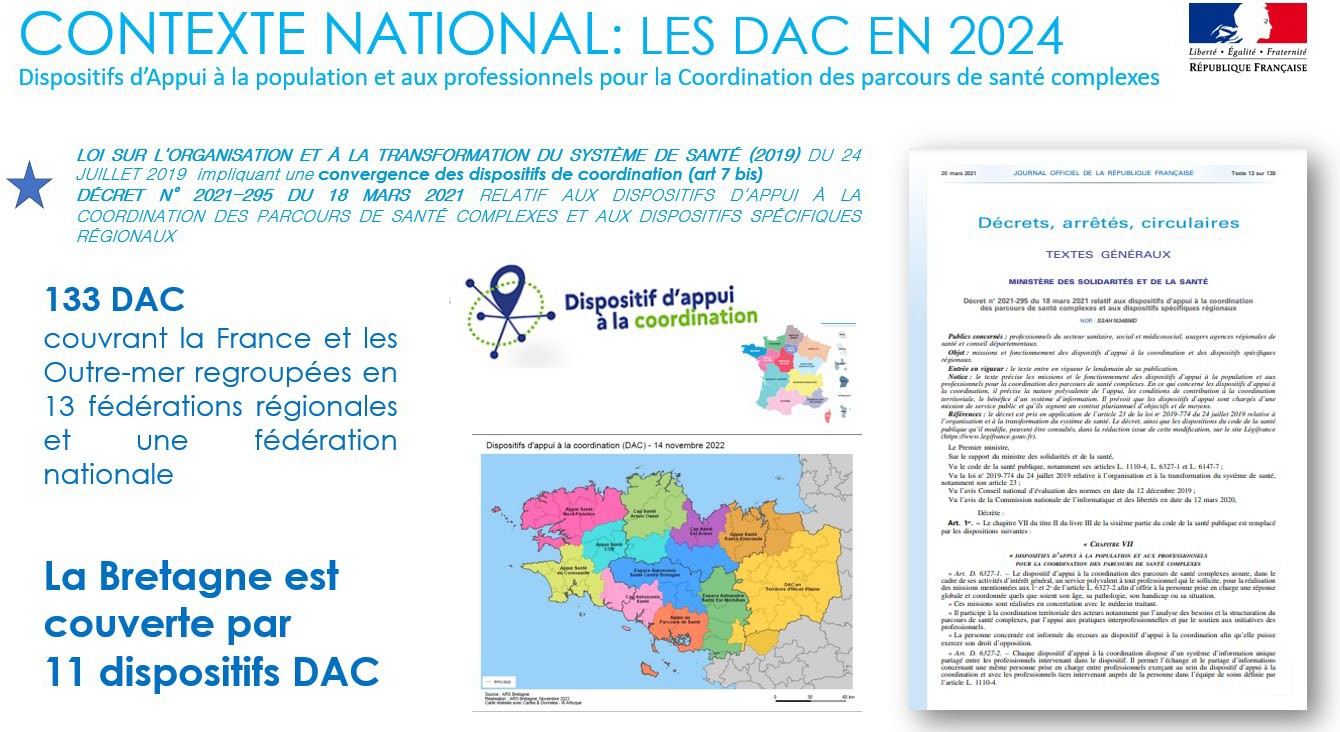 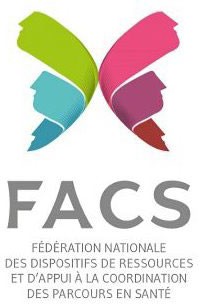 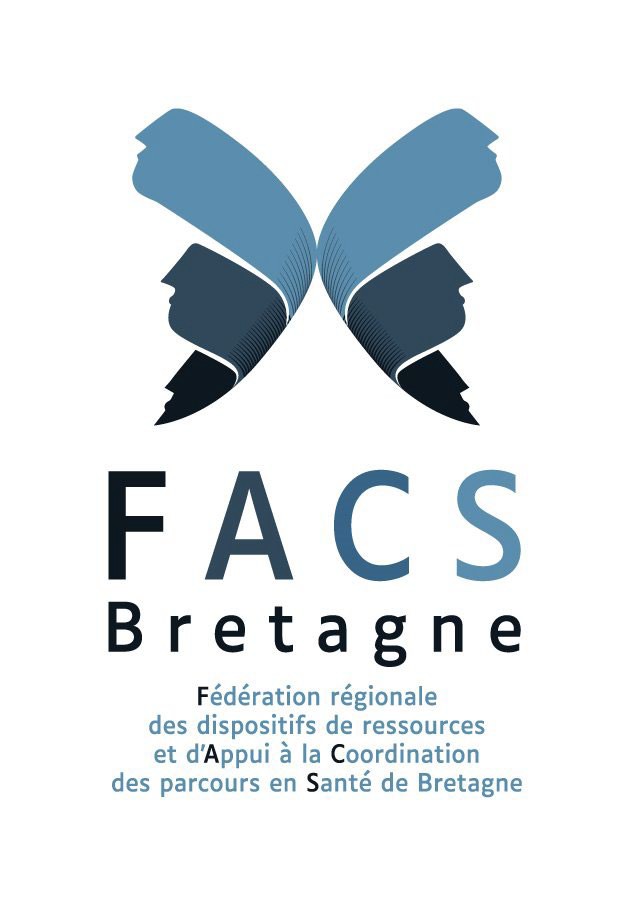 SantExpo 2024 - Atelier
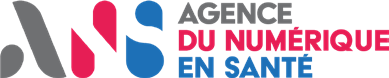 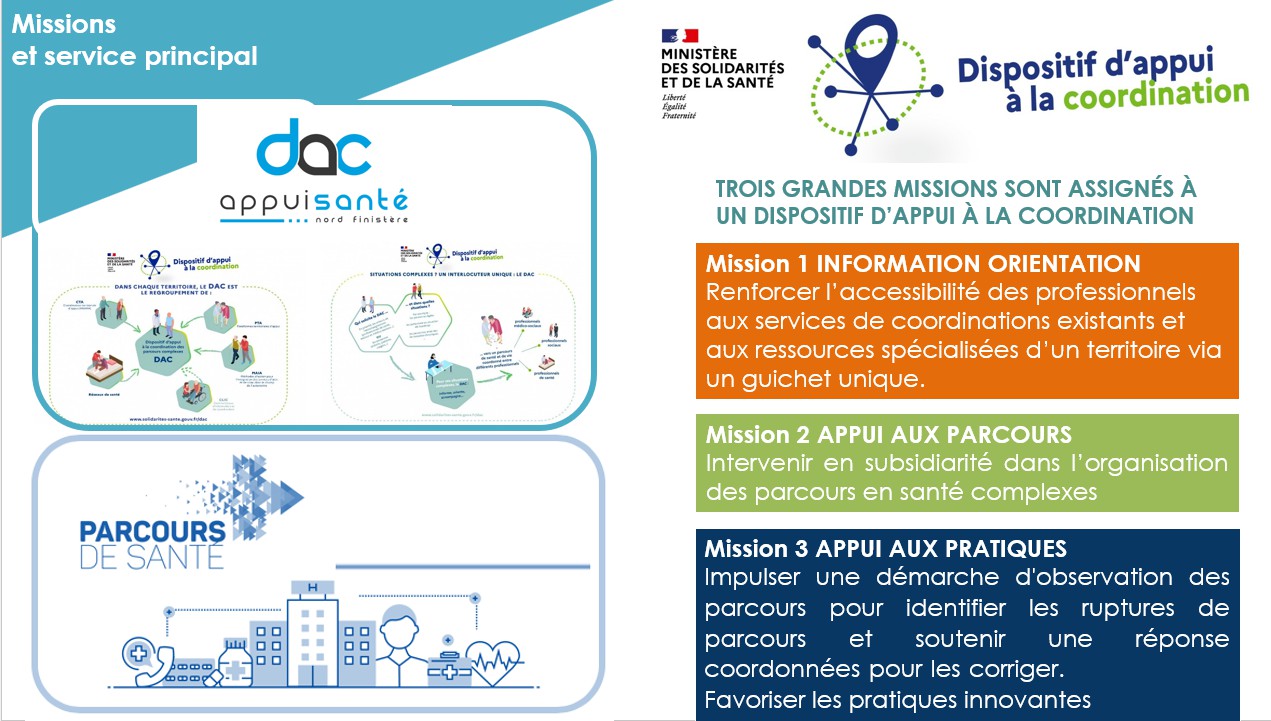 SantExpo 2024 - Atelier
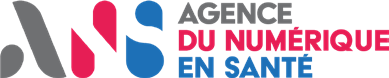 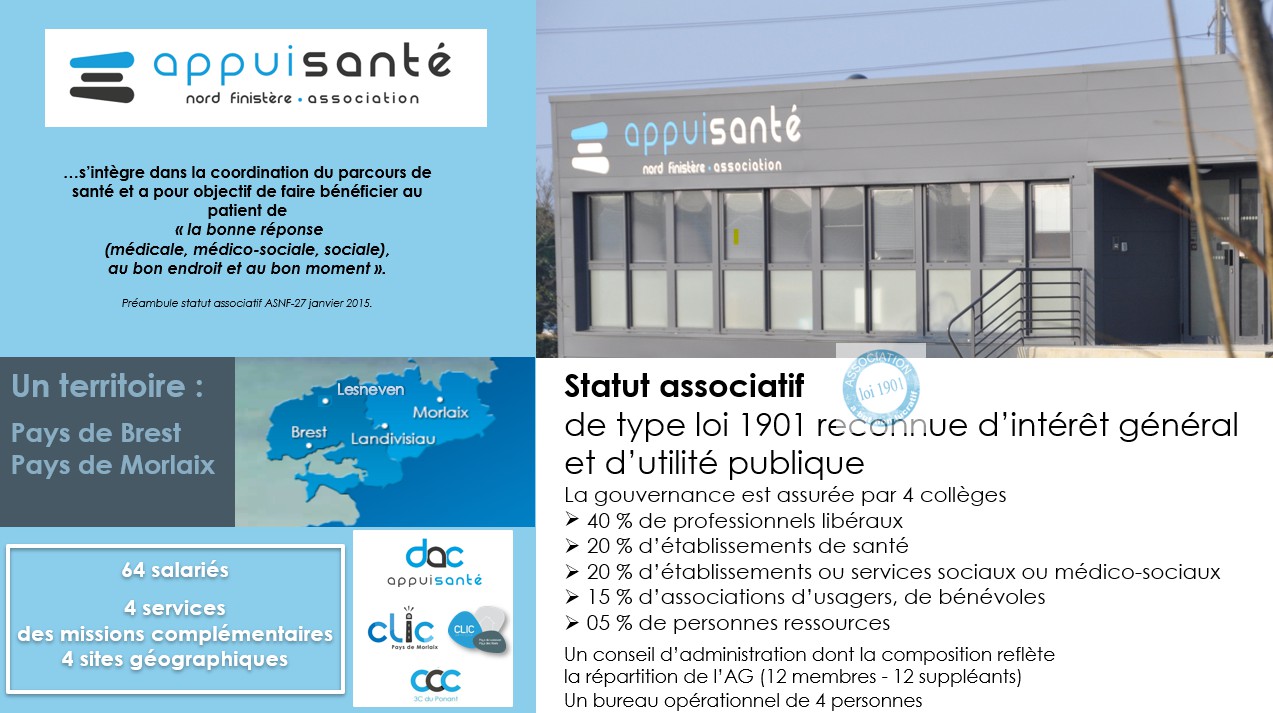 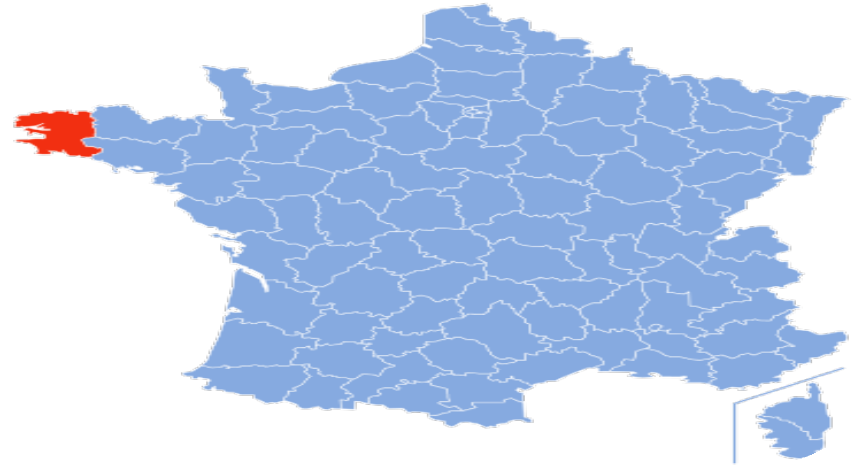 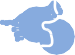 par 5 collèges
500.000 habitants
15 m
SantExpo 2024 - Atelier
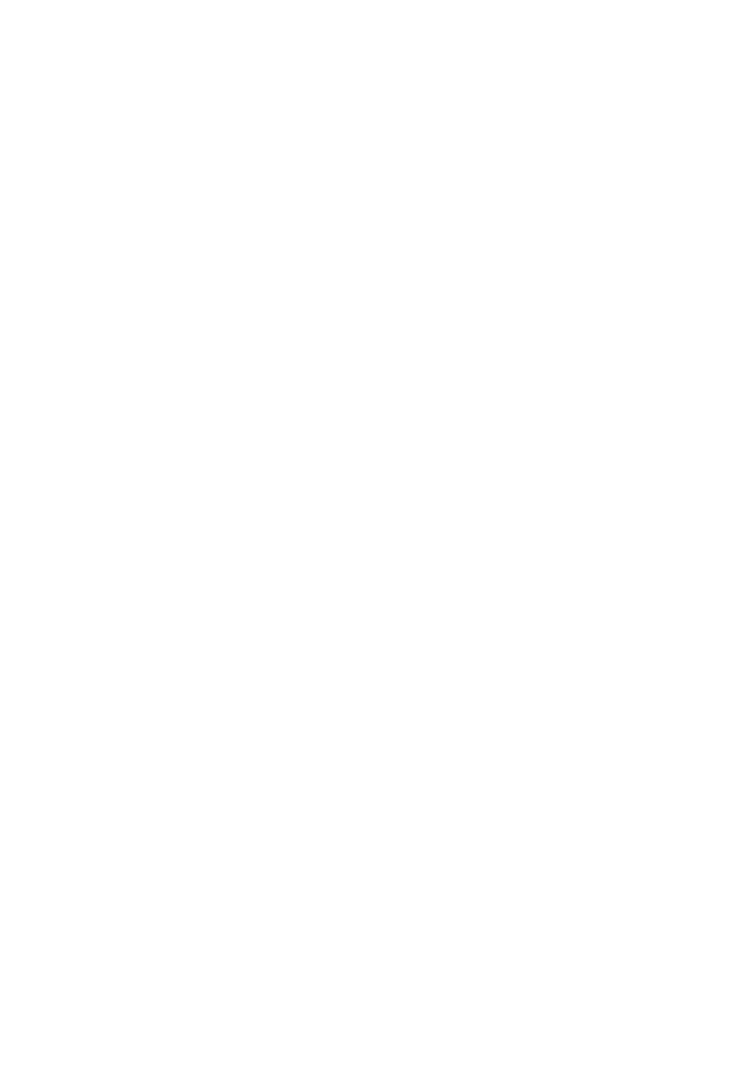 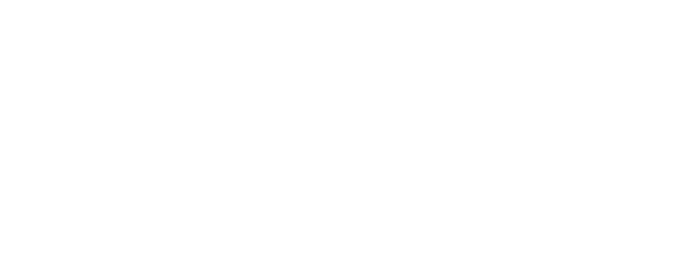 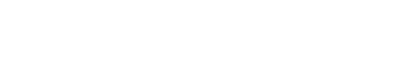 Contexte :
…. et d’histoire
Collaboration : vers une boite à
outils numériques de coordination et vice et versa…
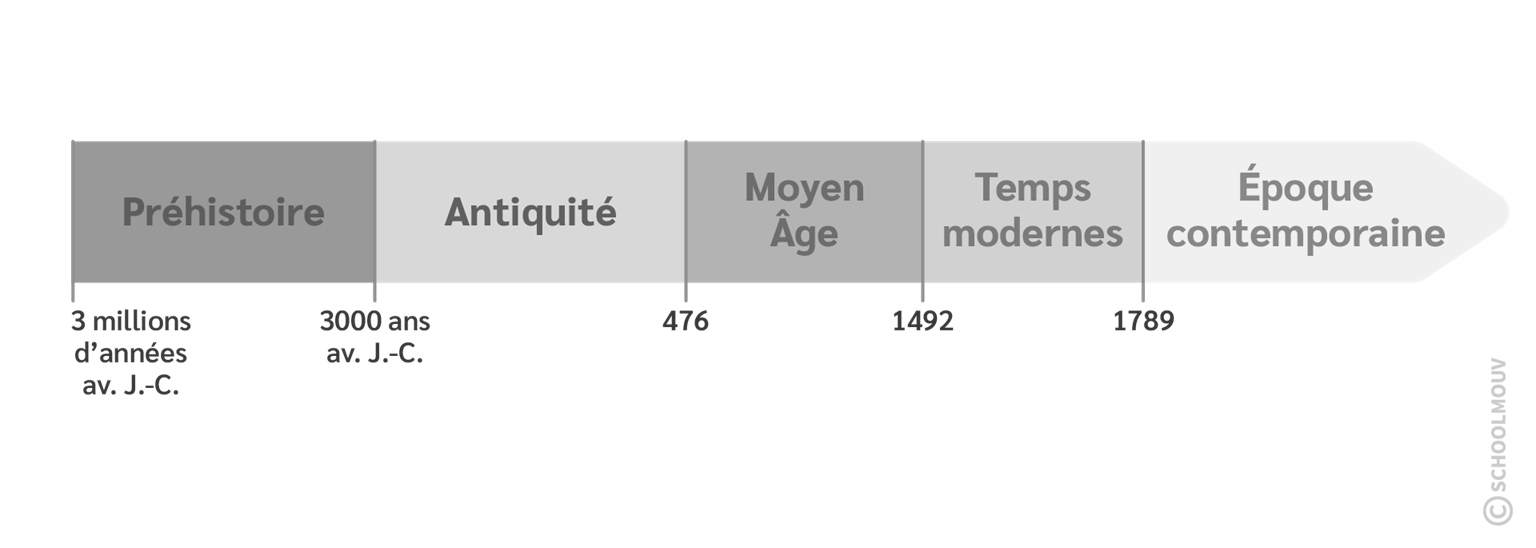 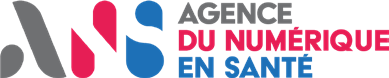 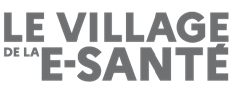 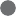 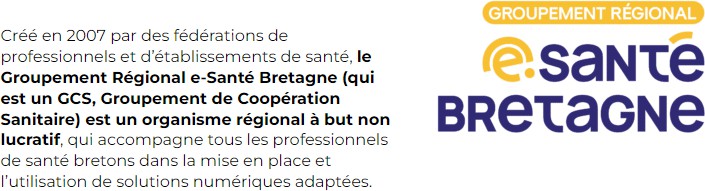 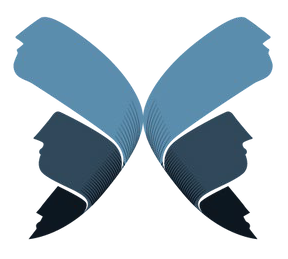 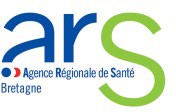 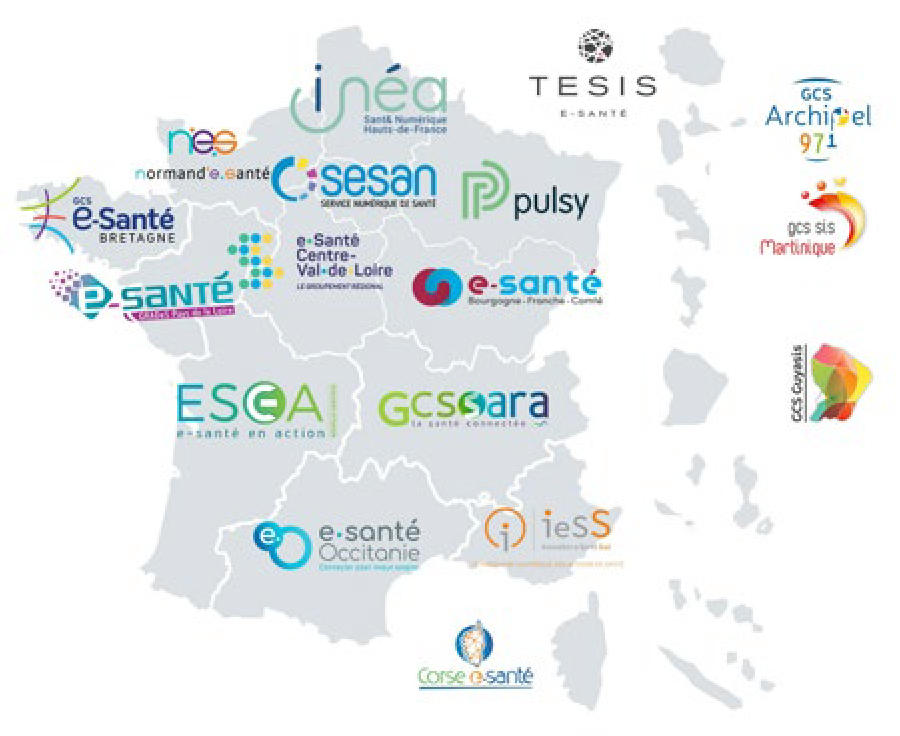 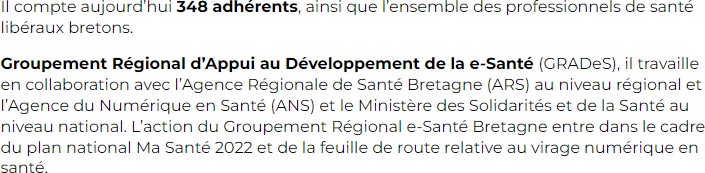 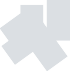 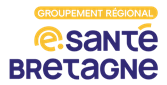 Une collaboration depuis 2018 avec la FACS Bretagne et le lancement SNAC :
(Service Numérique d’Appui à la coordination) Choix partagé des outils e-parcours :
Mobil’eTY by Globule / Coordination renforcée du 1er recours
GWALENN / Cordination des parcours complexes
DCPS / Parcours spécialisé
SantExpo 2024 - Atelier
Partenariat avec GR e-Santé Bretagne
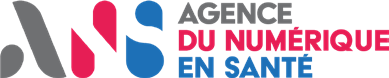 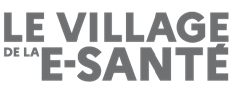 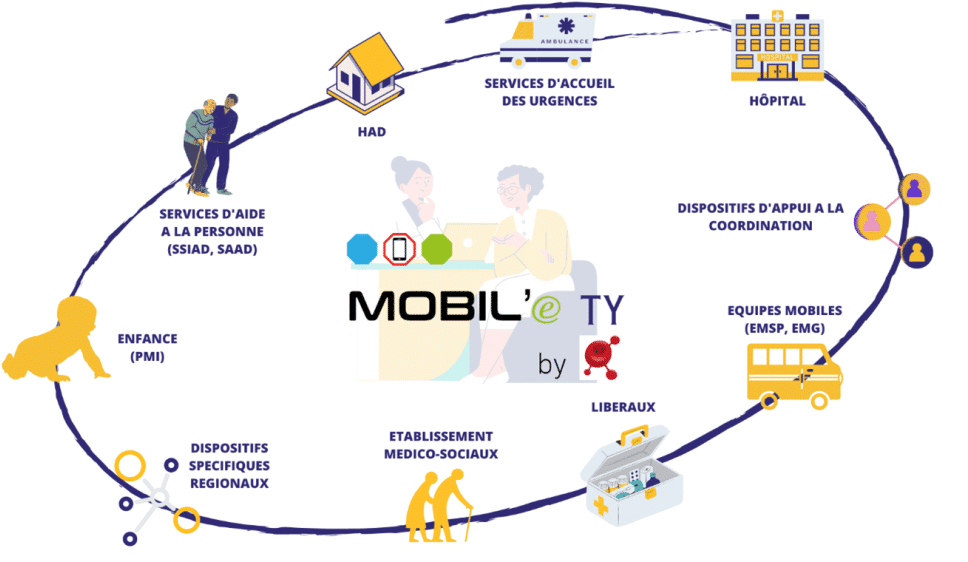 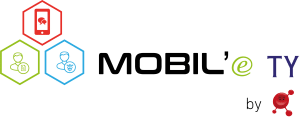 Mobil’eTY by Globule, service numérique de coordination autour du patient
visant à faciliter la
coordination autour d’un patient
qui s’adresse à tout professionnel intervenant auprès d’un patient au cours de sa prise en charge : 1er
recours
Coordination renforcée
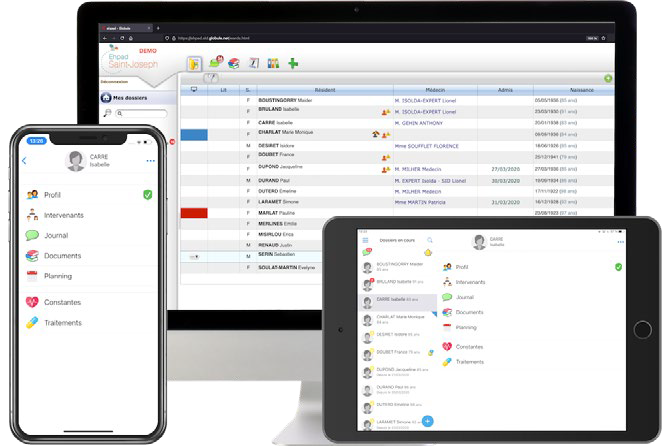 SantExpo 2024 - Atelier
Partenariat avec GR e-Santé Bretagne
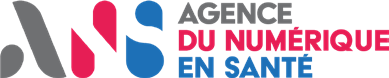 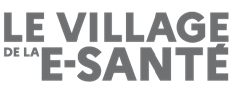 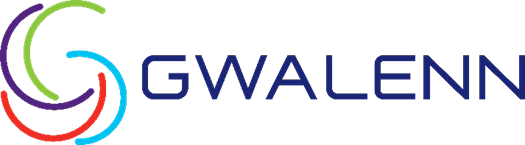 Dossier de coordination des parcours complexes dédiés DAC et CLIC
les données administratives de la personne,
un agenda,
la liste des intervenants
des fiches de suivi,
une évaluation
multidimentionnelle
un Plan Personnalisé de Coordination en Santé PPCS

Un portail Partenaires, accès dédié aux professionnels du cercle de soin
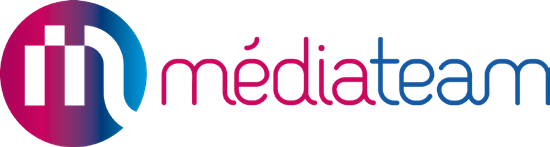 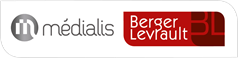 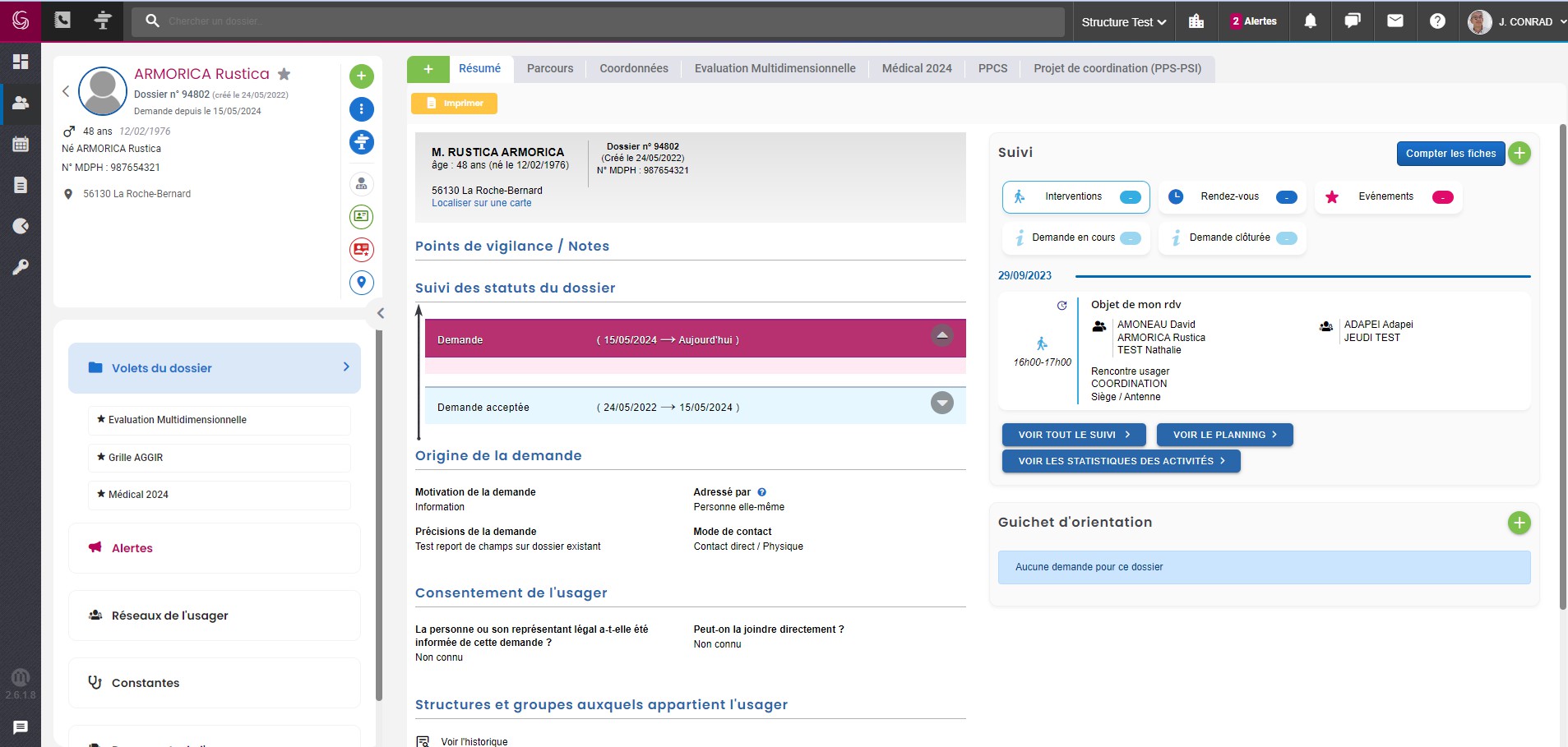 SantExpo 2024 - Atelier
Partenariat avec GR e-Santé Bretagne
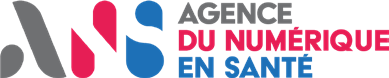 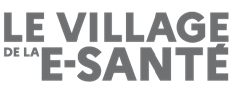 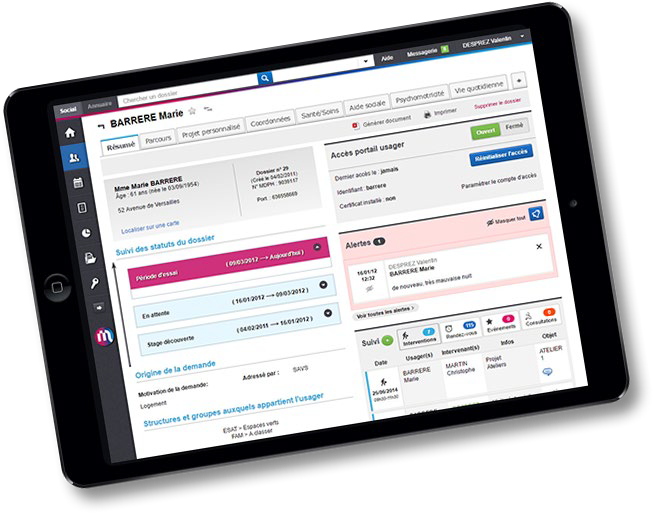 Gwalenn : l’usage à date
Ratio fiches J
30/ utilisateu
actifs 131
111
65
31
3
106
0
30
SantExpo 2024 - Atelier
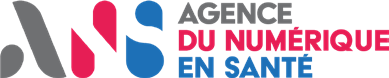 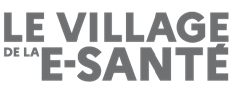 Partenariat avec GR e-Santé Bretagne
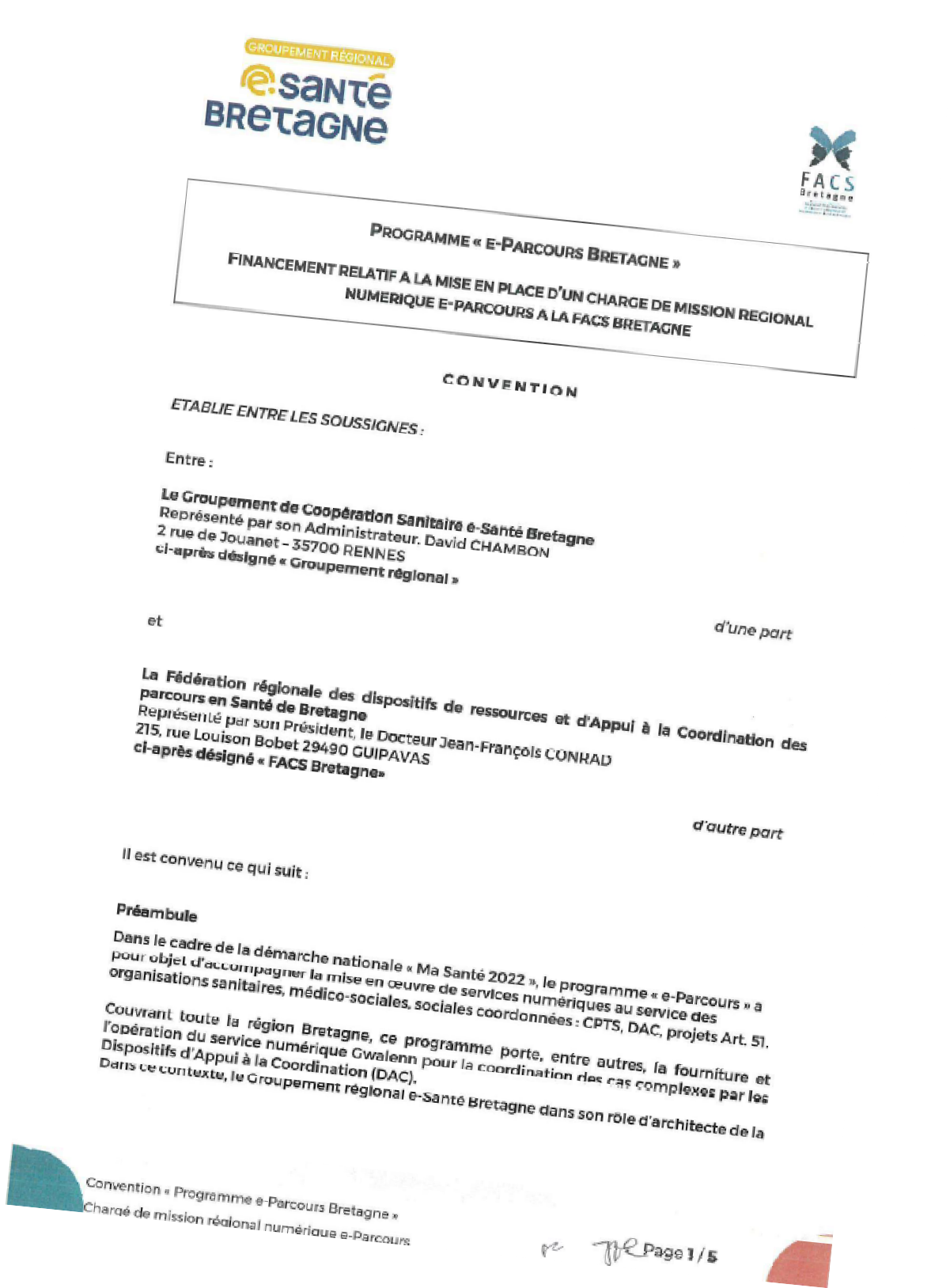 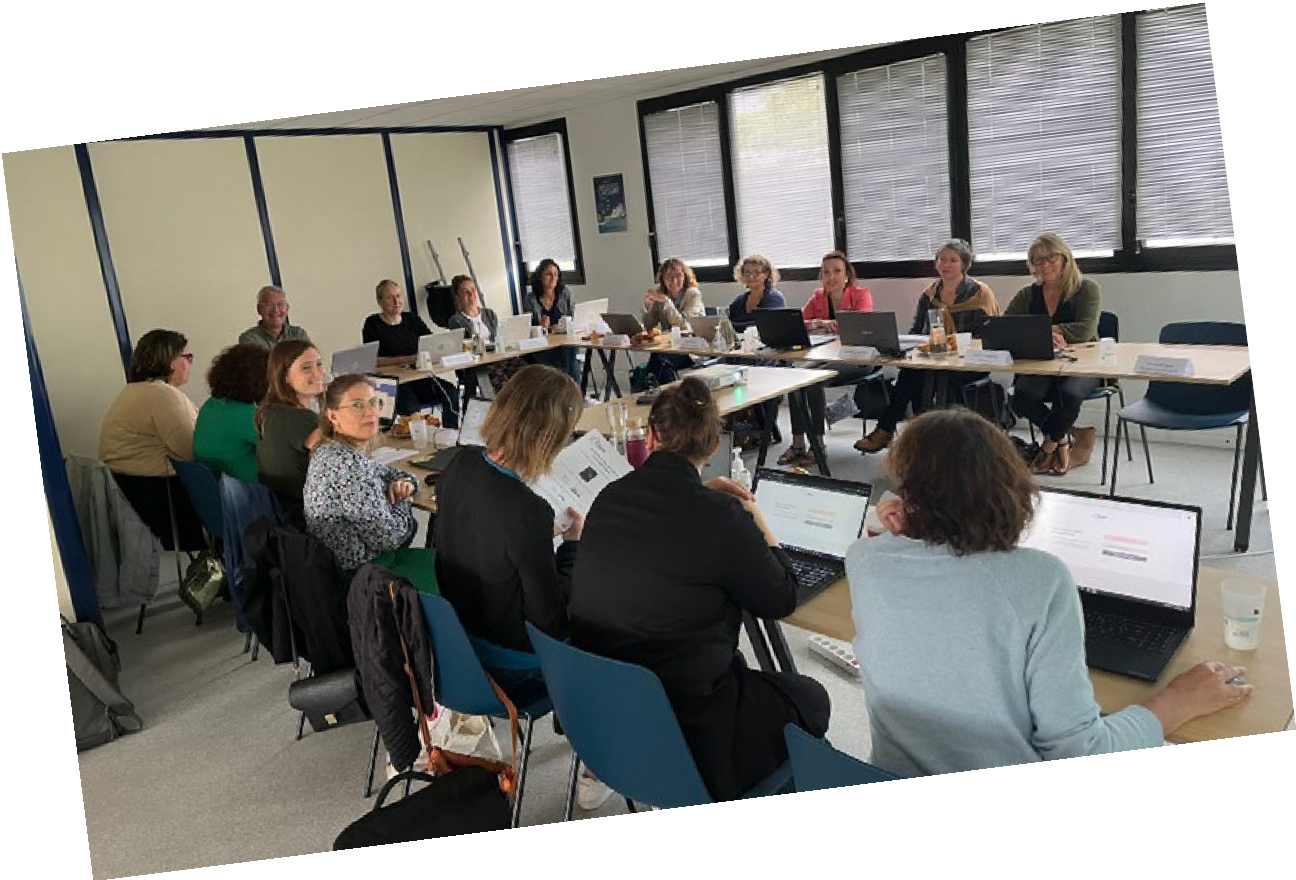 EXPERIMENTATION
Budget	550 000 euros annuel
11 x 0,4 ETP Référents Gwalenn : 220 000 euros
4 ETP Référents départementaux annuaire : 220000 euros
1 ETP Chargée de mission regional numérique e-parcours
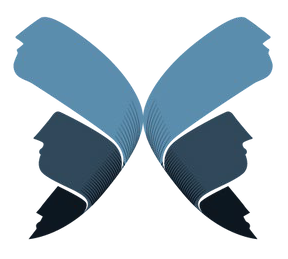 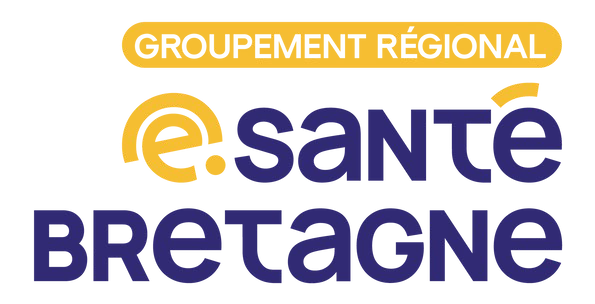 SantExpo 2024 - Atelier
Partenariat avec GR e-Santé Bretagne
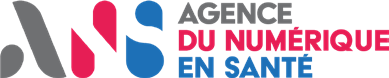 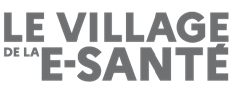 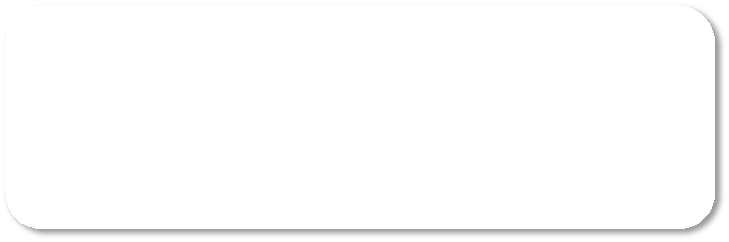 Garanti l’intégration de l’harmonisation des pratiques régionales des DAC dans l’outil numérique
Veille à l’adéquation du rythme des évolutions 	par rapport au rythme du terrain
1 réunion hebdomadaire d’1/2 journée (avec référents Gwalenn et Annuaire)
1 réunion mensuelle d’1 journée (avec référents Gwalenn) 1 réunion hebdomadaire d’1/2 journée FACS/GReB Réalisation de support communication
Animation de l’harmonisation Support de Formation
REFERENT
Numérique
FACS
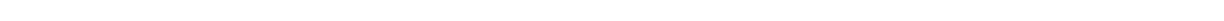 REFERENTS GWALENN DAC
1 réunion hebdomadaire d’1/2 journée 1 réunion mensuelle d’1 journée Organisation d’accompagnement interne
Temps dédié à la préparation des réunions (centralisation des informations de leur structure, relecture active des comptes rendus, …)
Crée les comptes utilisateur
Remonte les besoins d’évolution
Remonte les dysfonctionnements
Communique en interne sur les correctifs et les nouveautés
Forme les nouveaux utilisateurs
Maintien les bonnes pratiques
Détient le rôle de Référent identitovigilance (à venir)

Met à jour l’annuaire régional
Participe à l’amélioration de l’annuaire régional
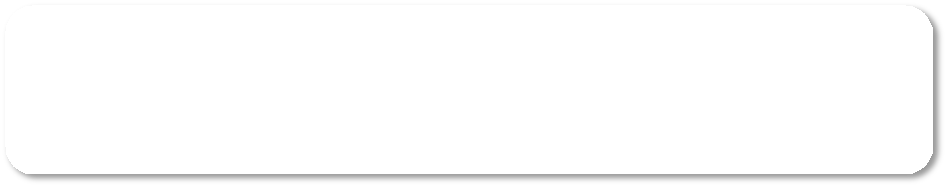 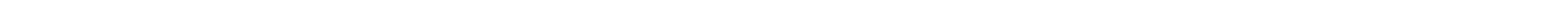 REFERENTS ANNUAIRE DAC
1 réunion hebdomadaire d’1/2 journée 1 réunion bimestrielle d’1 journée Organisation d’accompagnement interne
Temps dédié à la préparation des réunions (centralisation des informations de leur structure, déplacement sur site, …)
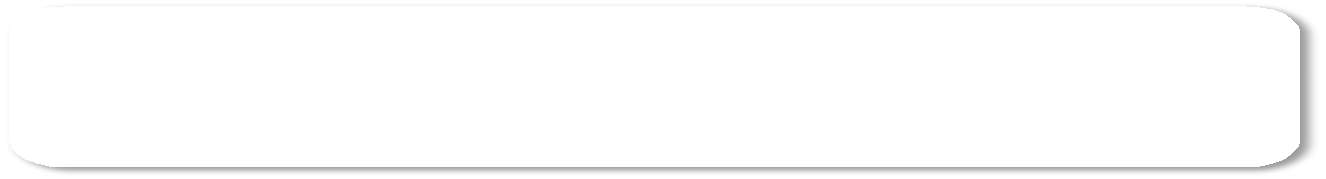 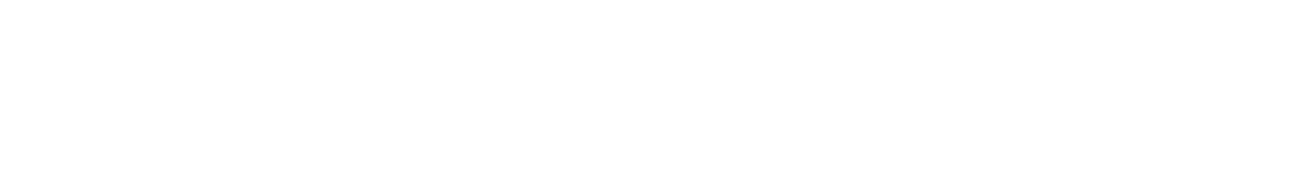 SantExpo 2024 - Atelier
Partenariat avec GR e-Santé Bretagne
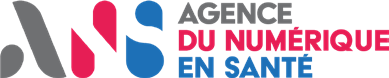 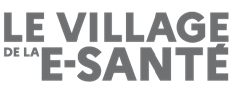 Demain
Intégration du PPCS
Structuration des actes
	Revue de toutes les listes déroulantes structurantes
Intégration du REM (Référentiel
d’Exigence Métier)
Travaux indicateurs (ARS, CLIC, SNAC, 	ANAP/PILO, Services rendus, … )
Aujourd’hui
(vague 1 d’harmonisation)
Création du Guichet d’orientation
Refonte des volets du dossier usager
Création d’une GED structurée
Intégration de l’INS
	Intégration des problématiques et des catégories « adressé par » ANAP
Hier
Insatisfaction terrain
Outil complexifié par une superposition de paramétrages
Usage disparate
Indicateurs incohérents
Les facilitateurs :
Le renfort de l’équipe du GReB + La maturité des DAC + La structuration de la FACS
+	+
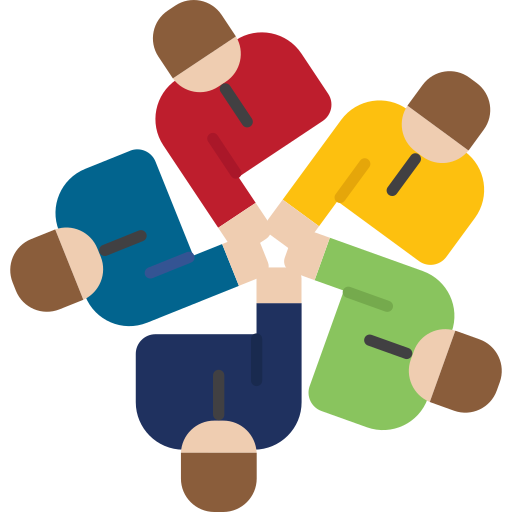 Le référent Numérique Garant de l’harmonisation des pratiques nécessaires à
l’harmonisation de l’outil Garant du maintien des bonnes pratiques de saisie
Les référents Gwalenn DAC
Super-utilisateurs =
experts Gwalenn + expert terrain
 garants de la bonne integration des besoins terrain
SantExpo 2024 - Atelier
Partenariat avec GR e-Santé Bretagne
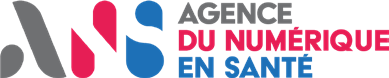 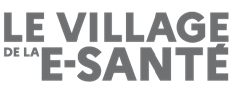 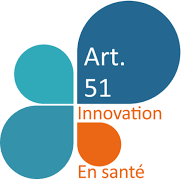 Le Dispositif de Coordination de Parcours Spécifiques DCPS : CIRCLE est une plateforme numérique de coordination entre acteurs de santé qui interviennent dans le cadre de parcours spécifiques.

Le Groupement Régional e-Santé Bretagne accompagne actuellement cinq projets dans le cadre du DCPS :
	Rare Breizh : partage et mutualisation des expertises et des ressources dans le domaine des maladies rares
	CIME (Article 51): bilan de santé en médecine générale pour les migrants primo-arrivants
VigilanS : prévention de la récidive de tentative de suicide
PASSCOG (Article 51): dépistage précoce de la maladie d’Alzheimer
	IPEP (Article 51): Incitation à une prise en charge partagée Prévention de l’aggravation de l’insuffisance cardiaque et/ou du diabète de type 2 sur le principe de la Responsabilité Populationnelle
	A  venir  :  ERRSPP  Equipe  Ressource  Régionale  de  Soins  Palliatifs Pédiatriques en Bretagne LA BRISE
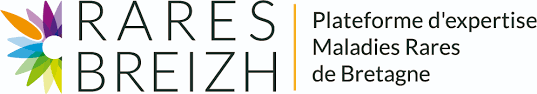 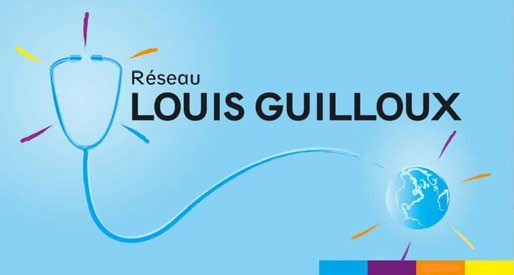 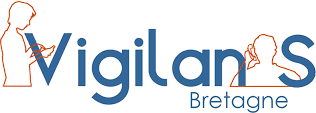 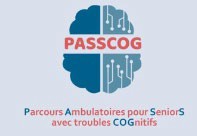 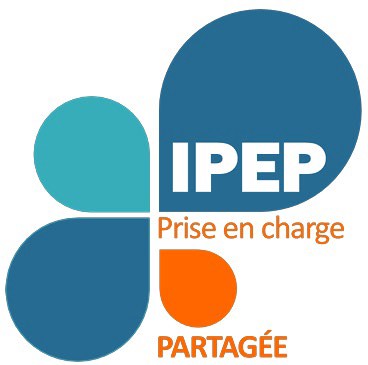 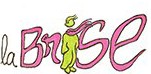 SantExpo 2024 -
Atelier
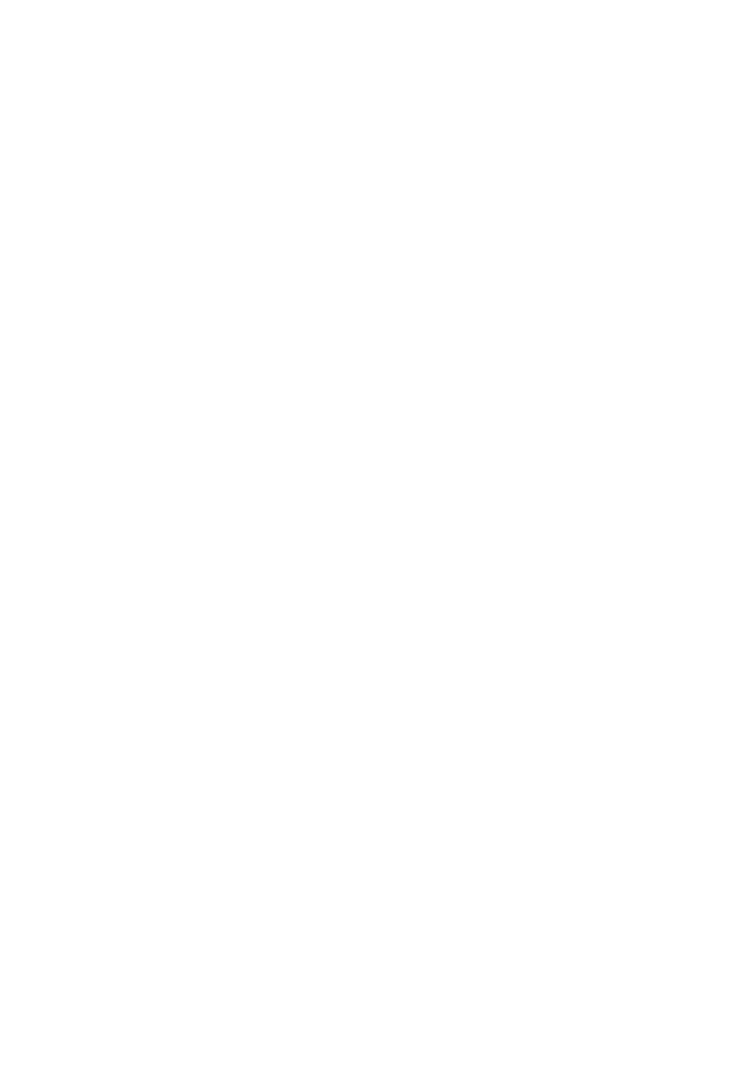 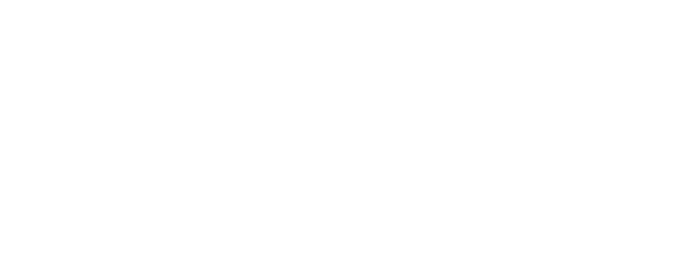 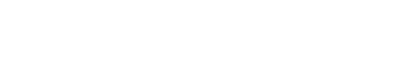 Innovation-Créativité-Réactivité-
La plateforme de ressource
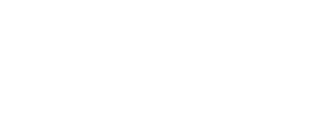 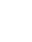 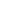 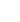 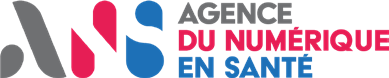 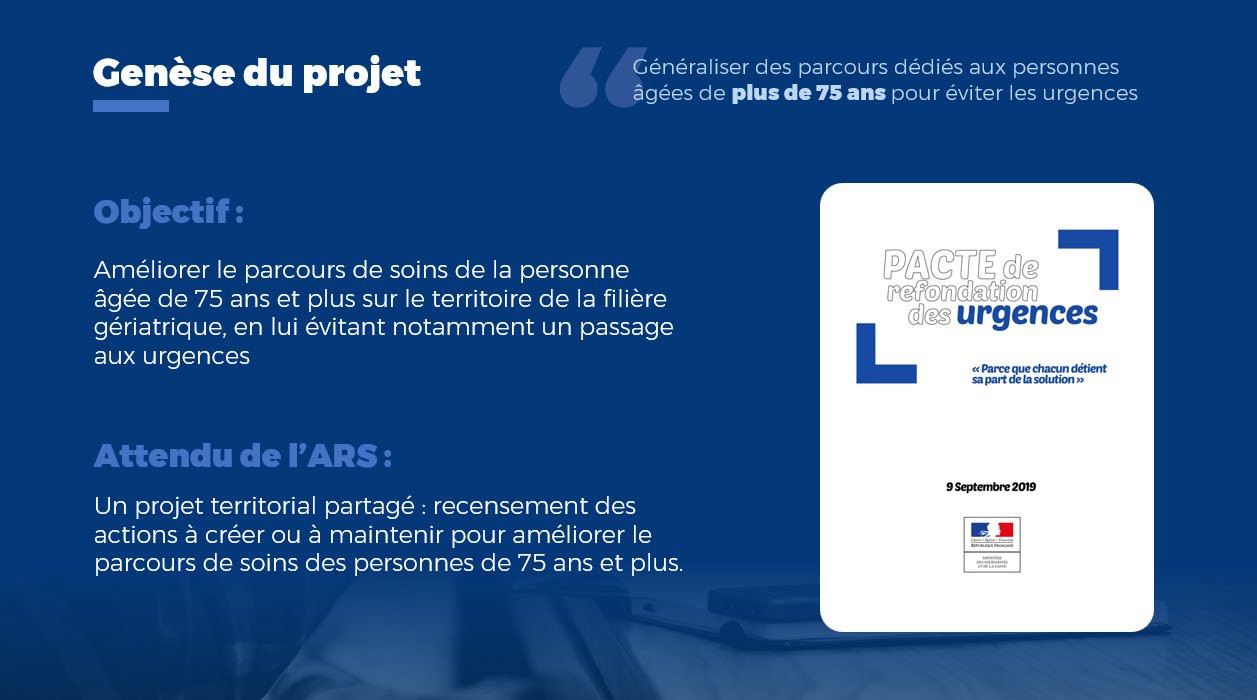 SantExpo 2024 - Atelier
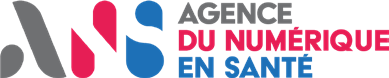 UN CONSTAT	PARTAGE :
STOP aux ANNUAIRES EXCEL JAMAIS A JOUR
MAIS AUSSI
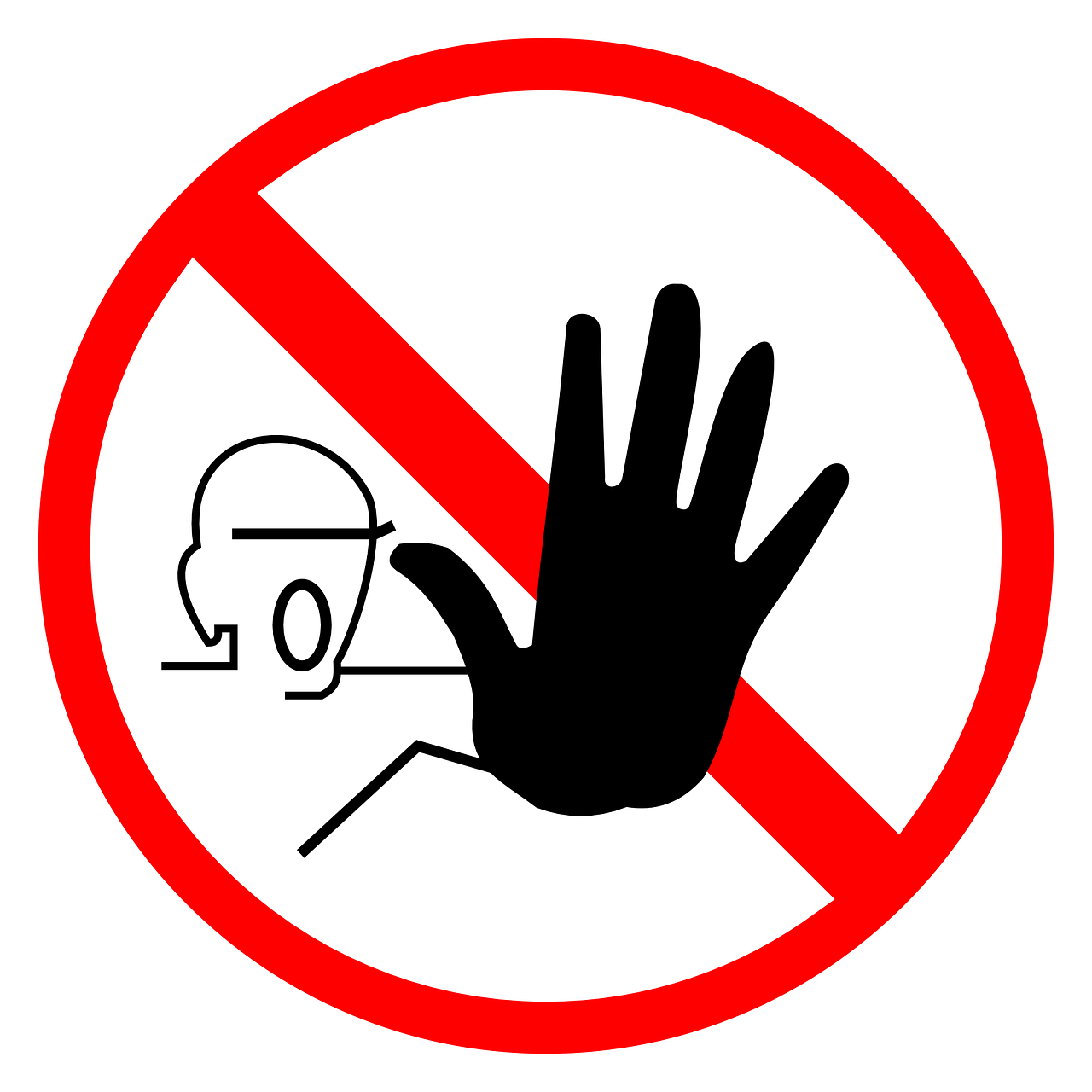 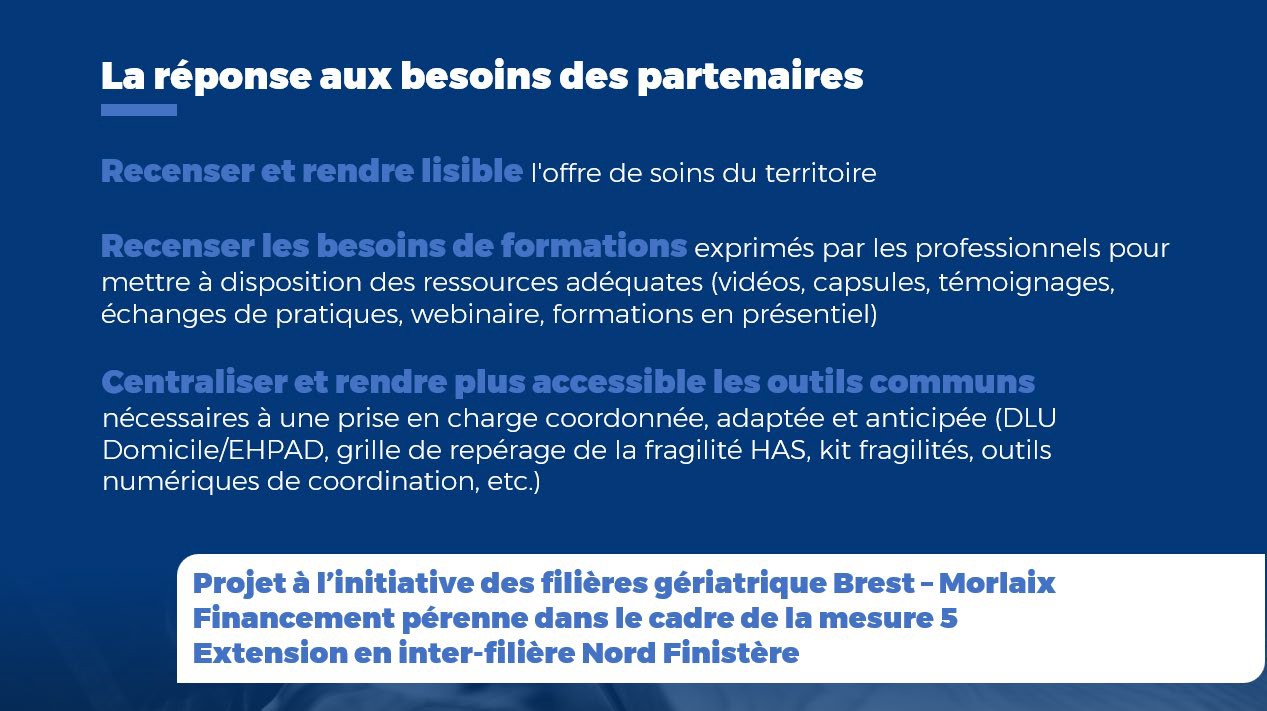 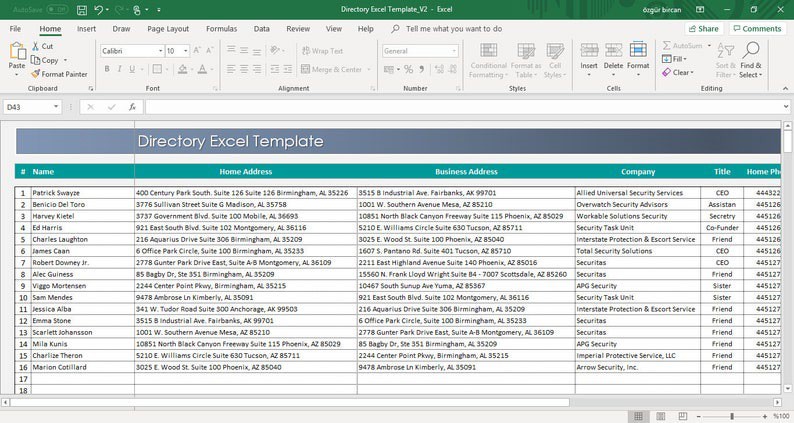 SantExpo 2024 - Atelier
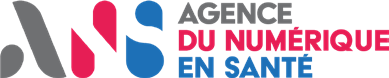 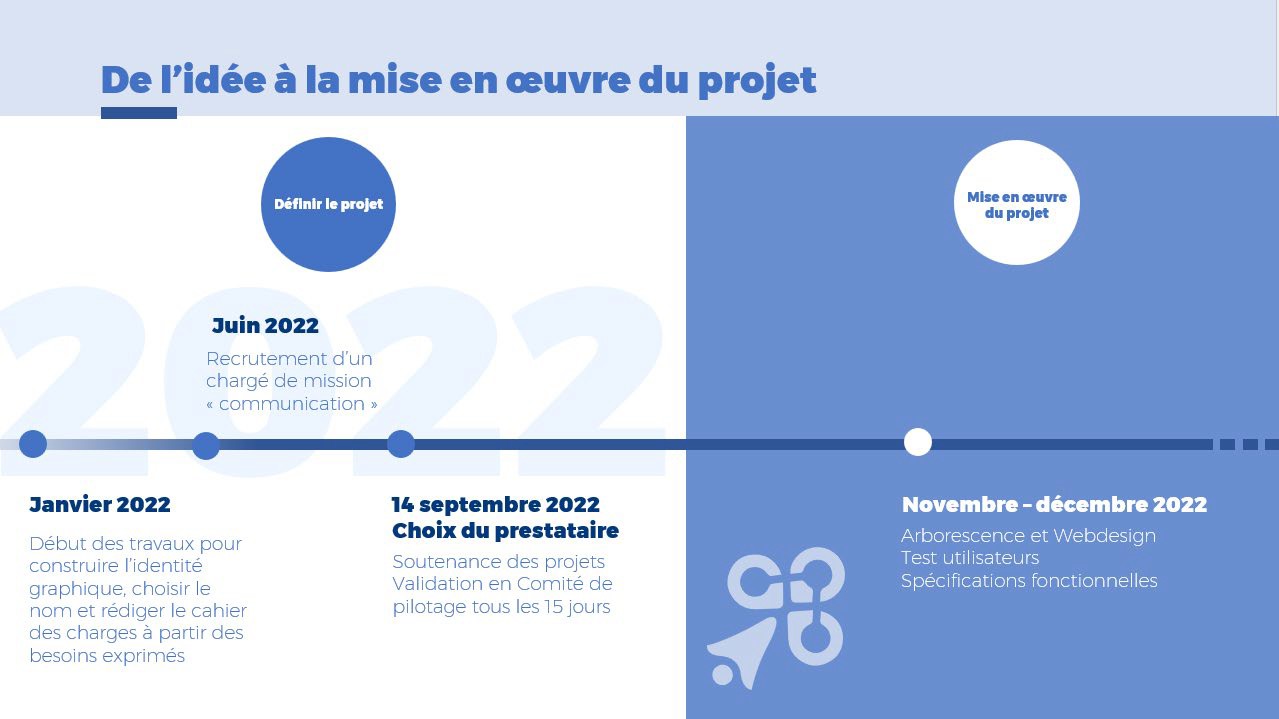 SantExpo 2024 - Atelier
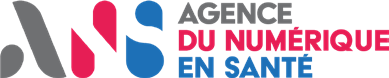 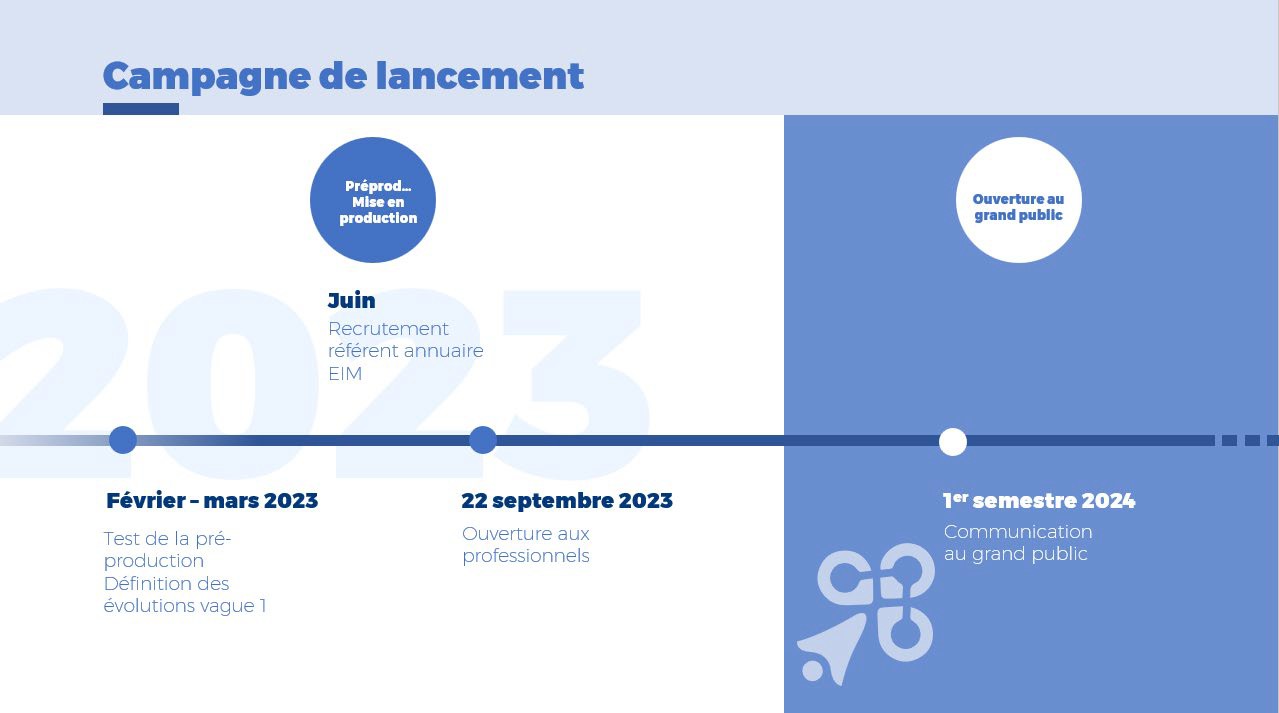 SantExpo 2024 - Atelier
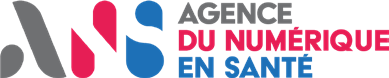 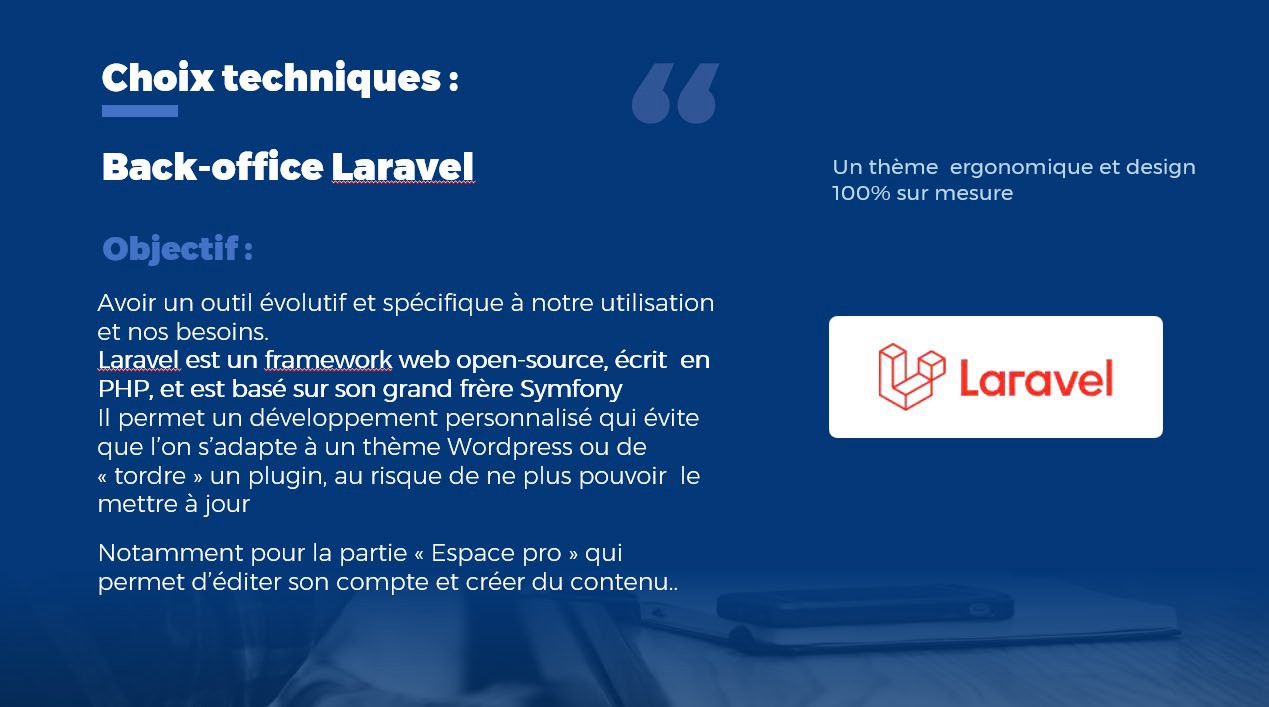 SantExpo 2024 - Atelier
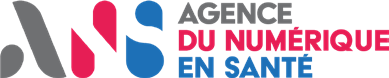 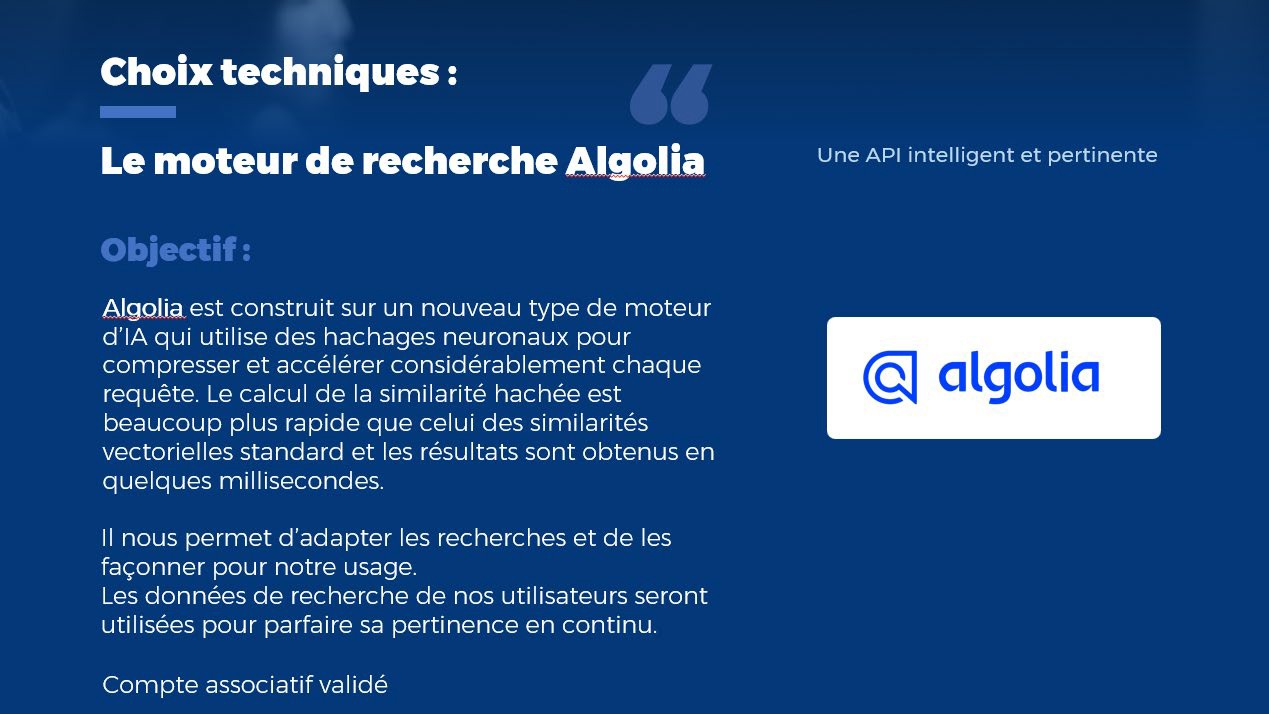 SantExpo 2024 - Atelier
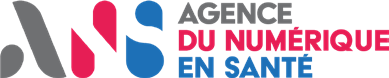 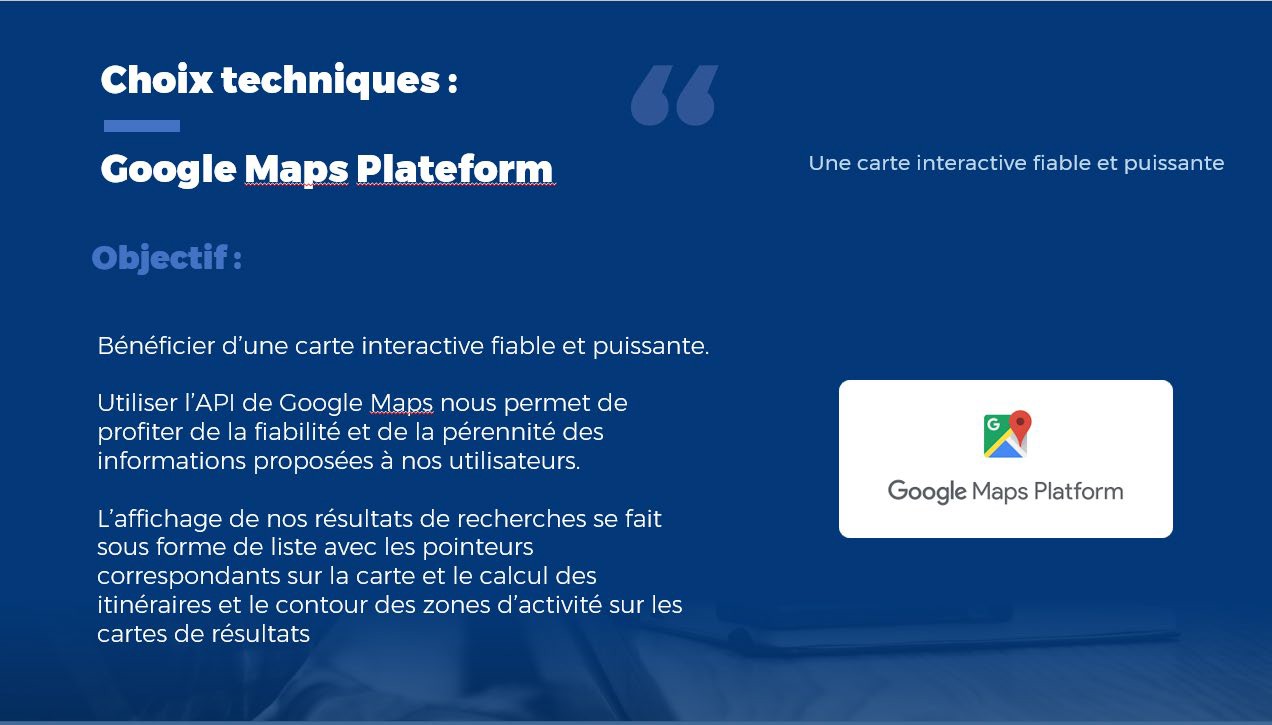 SantExpo 2024 - Atelier
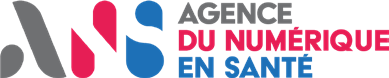 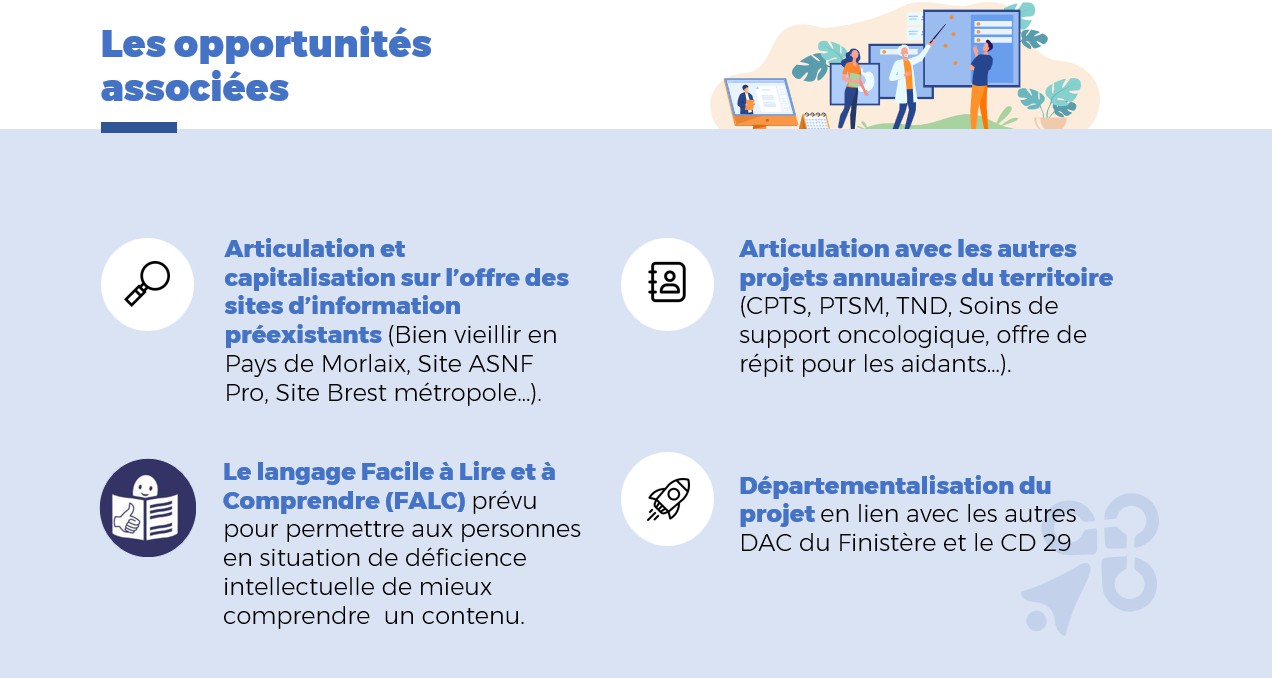 SantExpo 2024 - Atelier
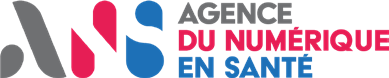 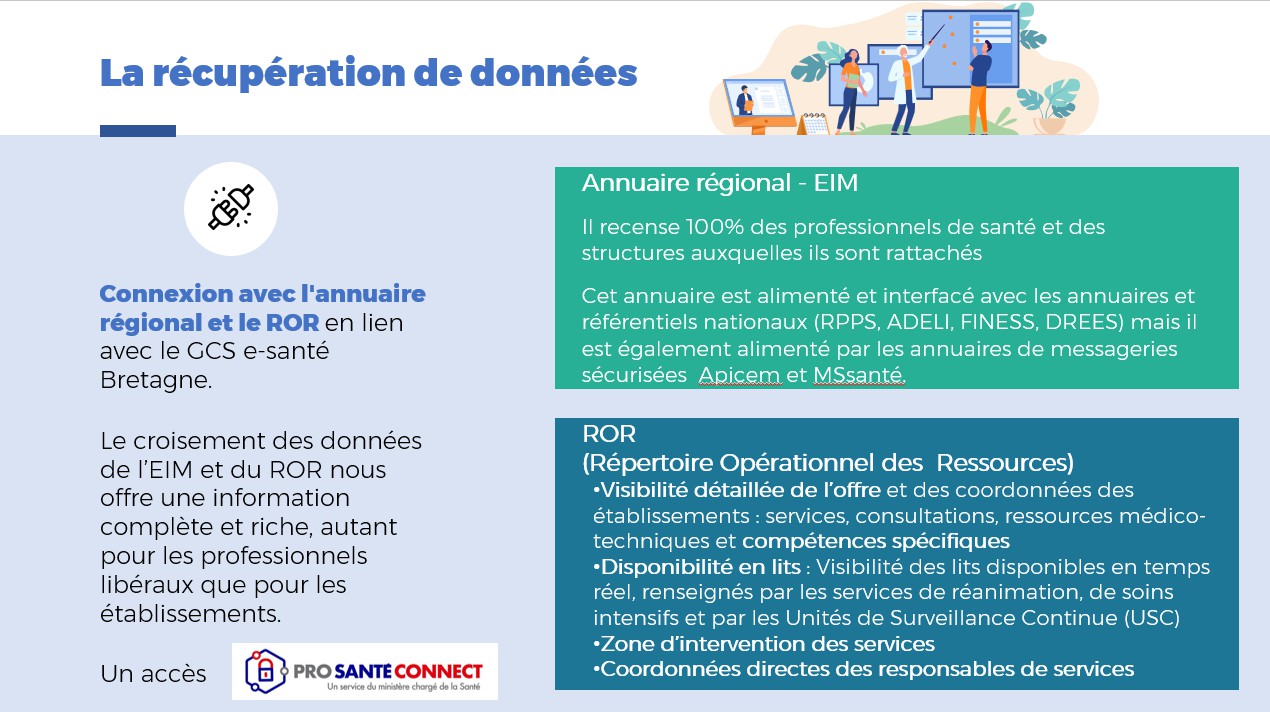 SantExpo 2024 - Atelier
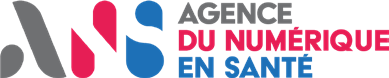 ACCES ESPACE GD PUBLIC
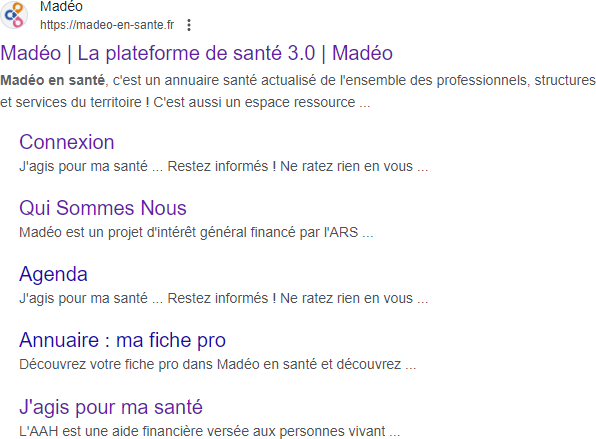 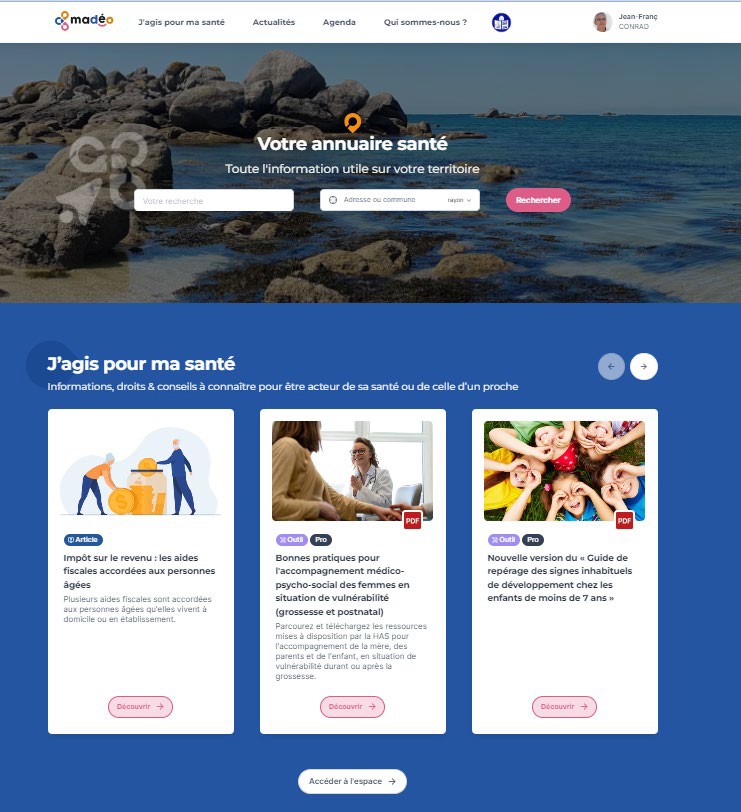 SantExpo 2024 - Atelier
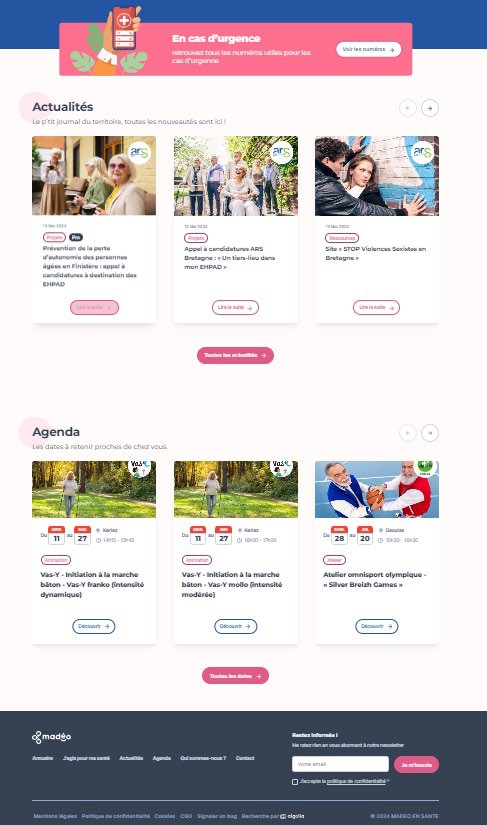 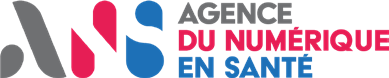 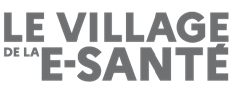 ACCES ESPACE GD PUBLIC
3 THÈMES
J’agis pour ma santé
Actualités
Agenda

En cas d’urgence Glossaire
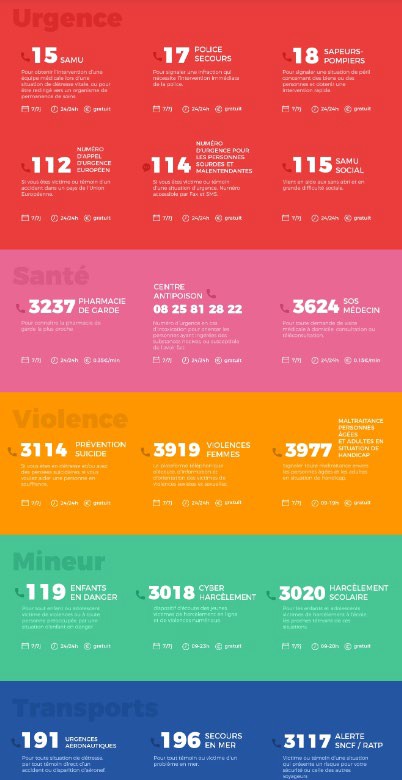 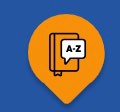 SantExpo 2024 - Atelier
ACCES ESPACE PRO
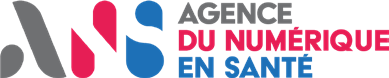 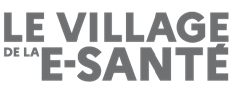 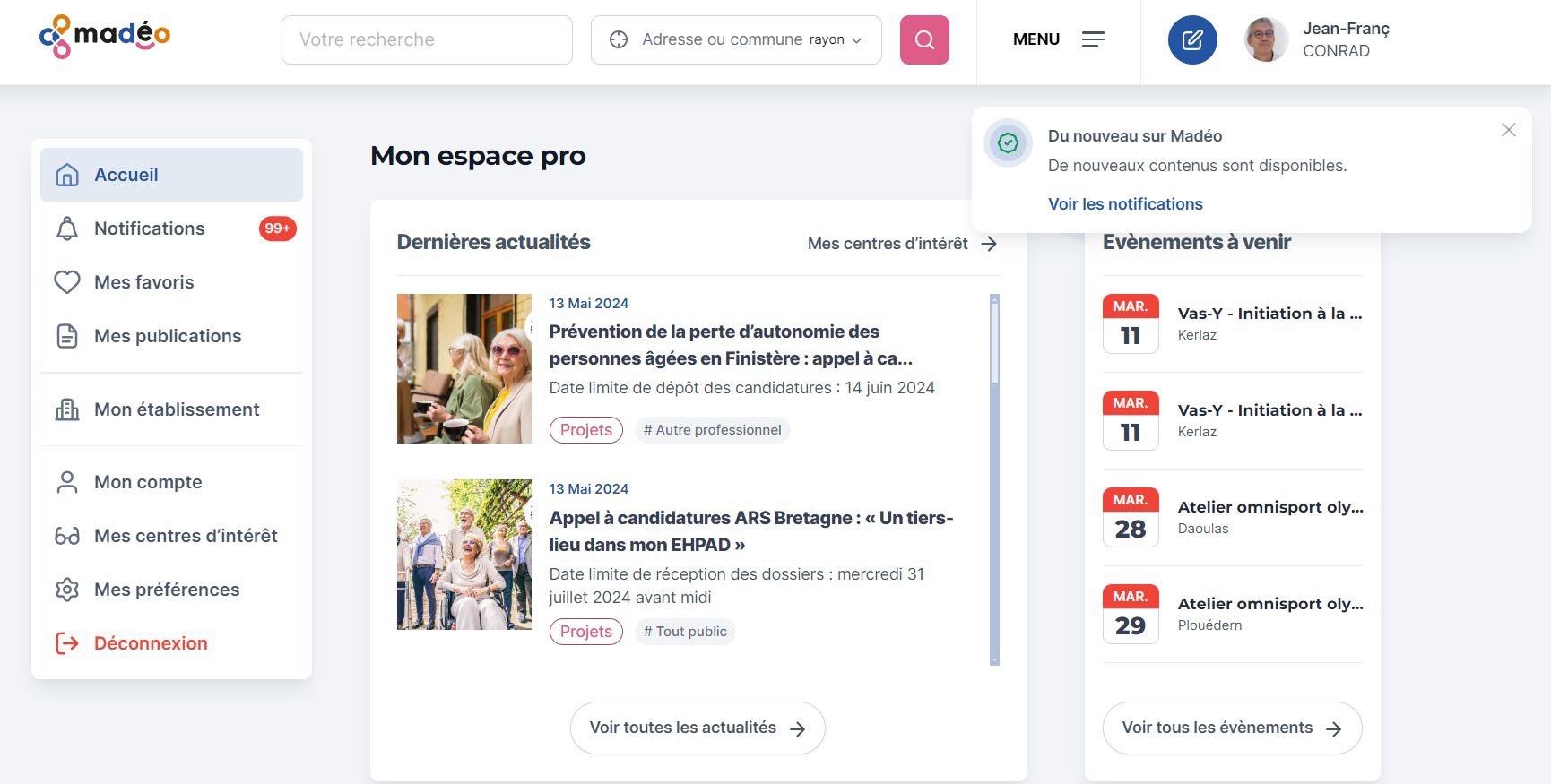 Accès direct aux contacts des professionnels et des services
Informations et outils dédiés et personnalisés
Possibilité de publier
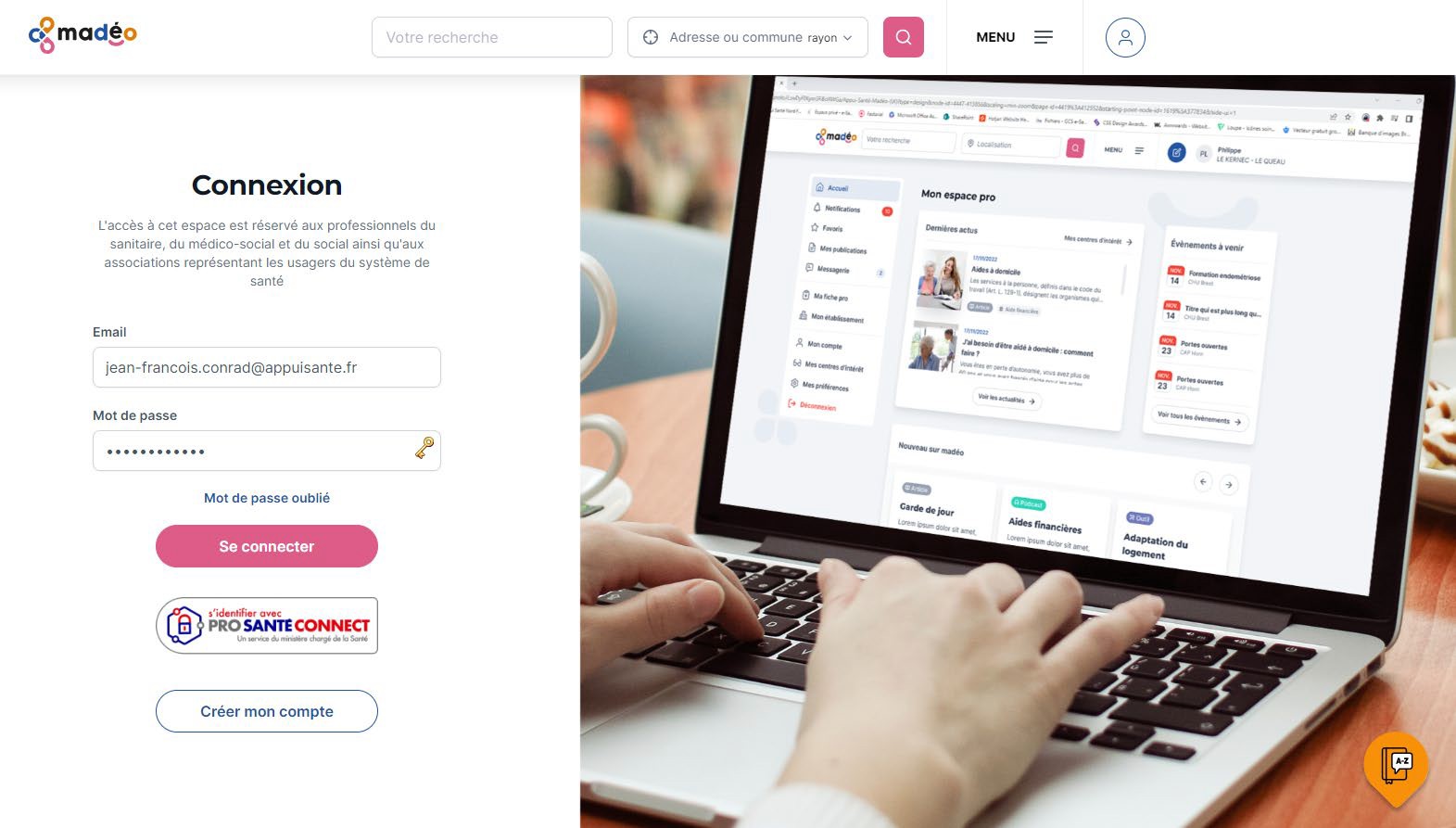 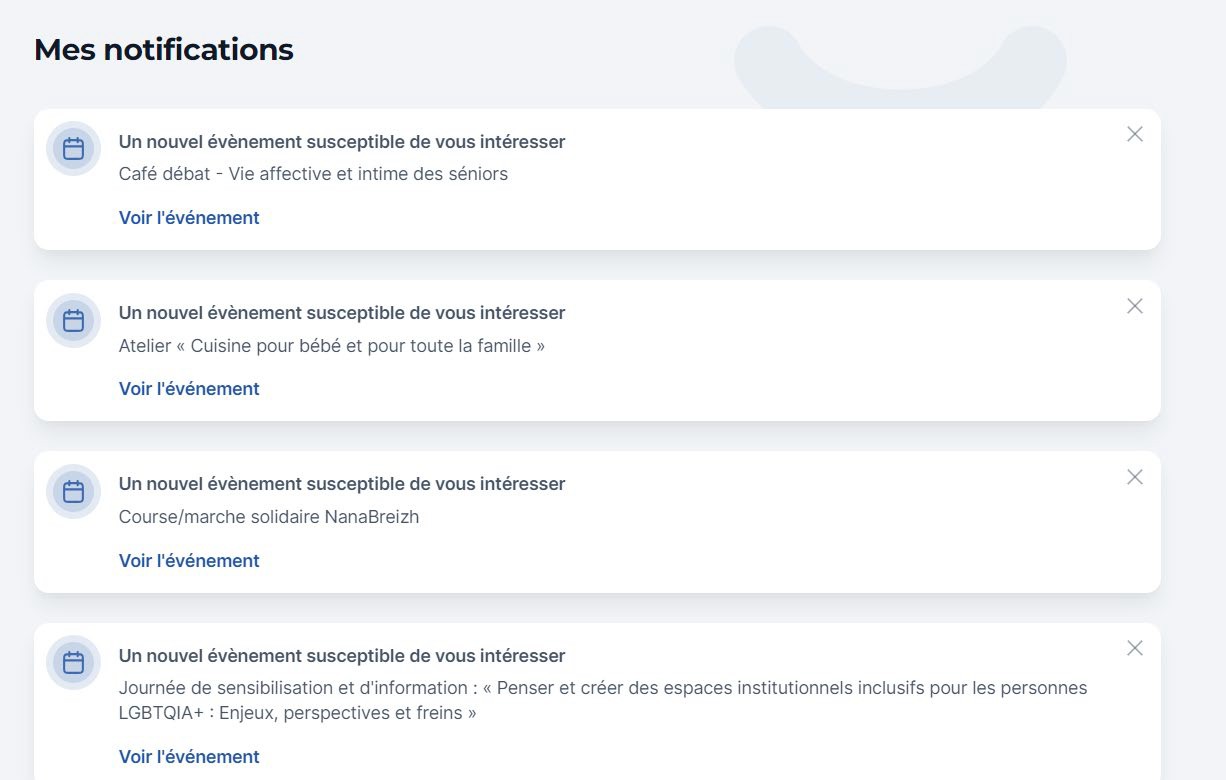 SantExpo 2024 - Atelier
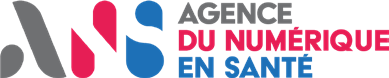 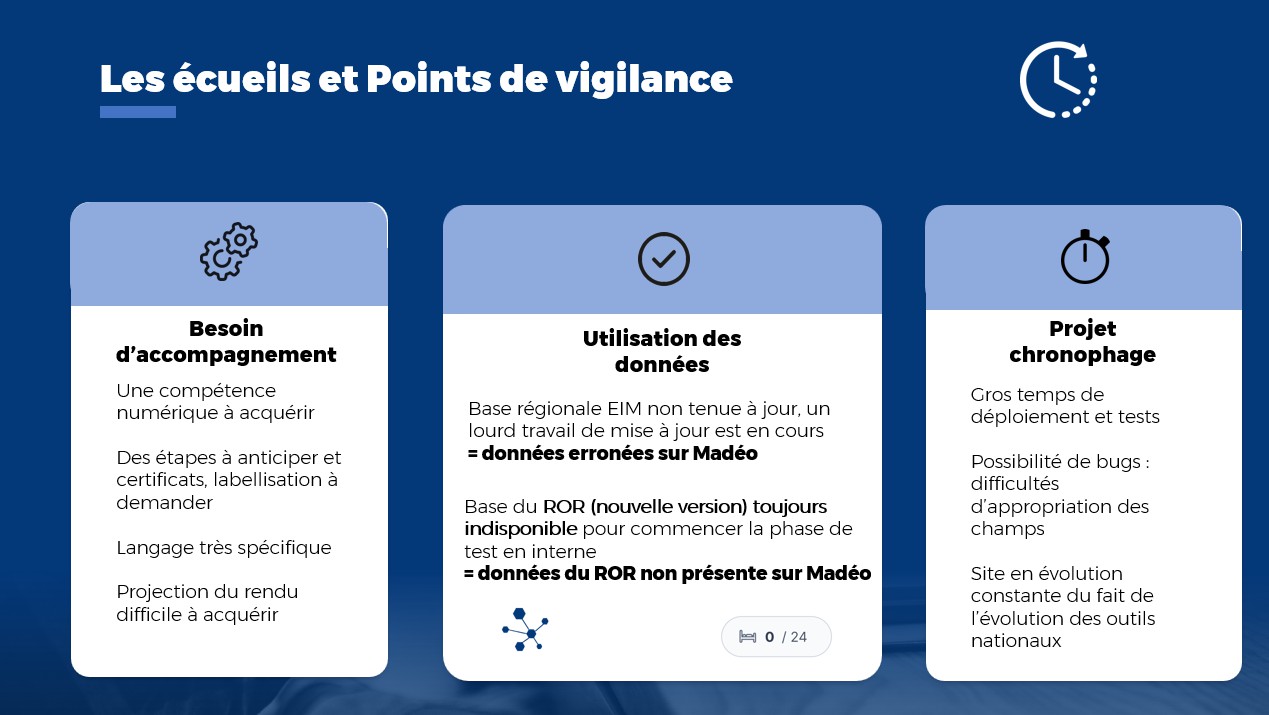 SantExpo 2024 - Atelier
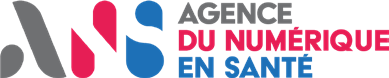 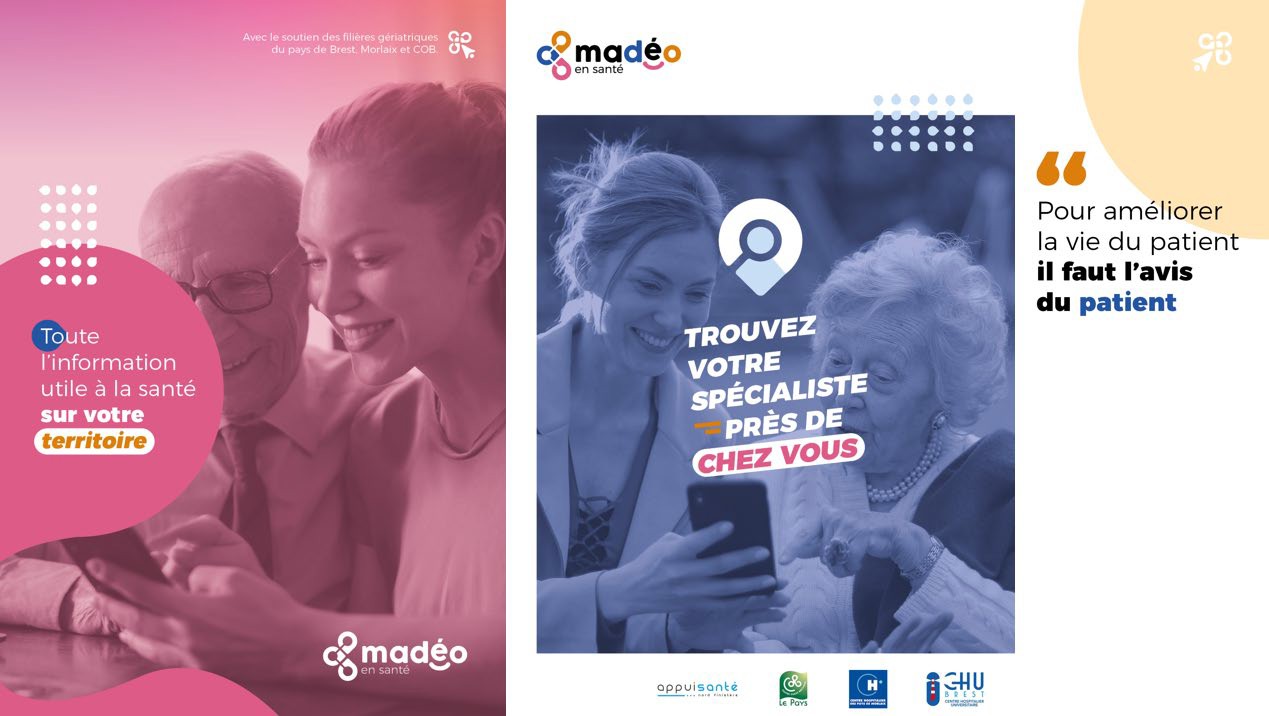 SantExpo 2024 - Atelier
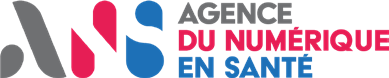 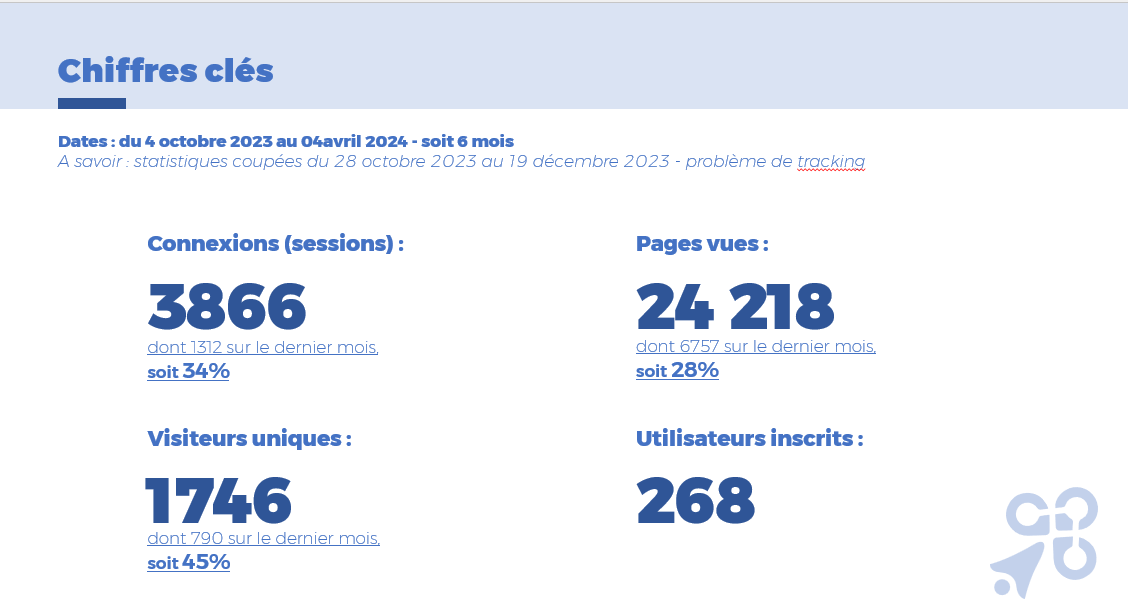 SantExpo 2024 - Atelier
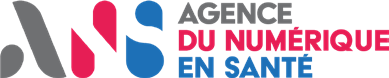 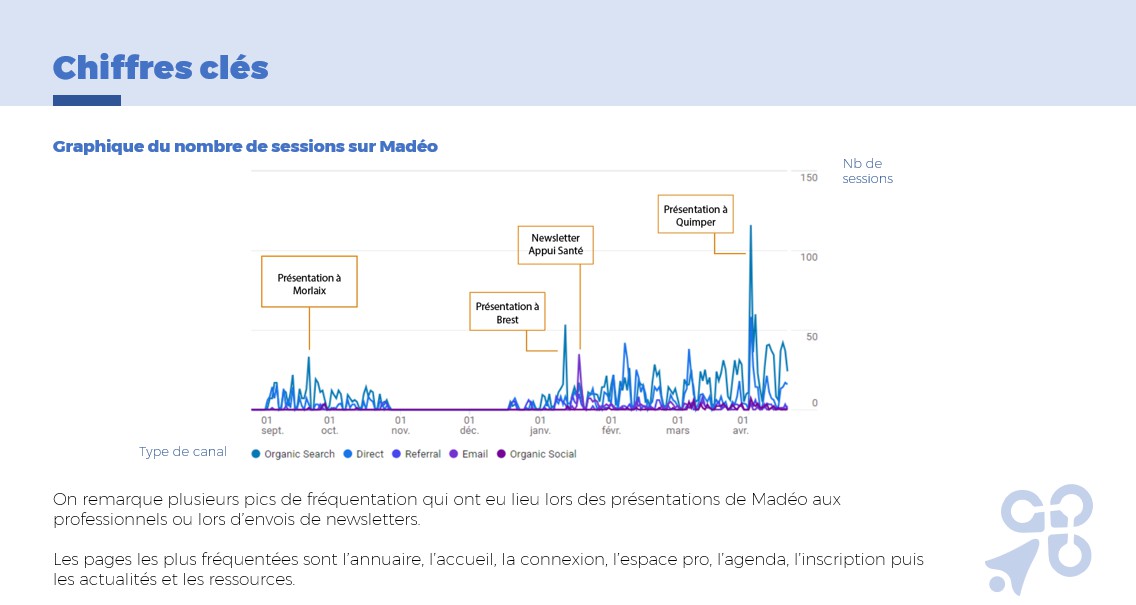 SantExpo 2024 - Atelier
En termes d’investissement
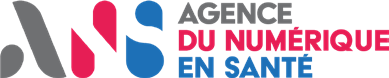 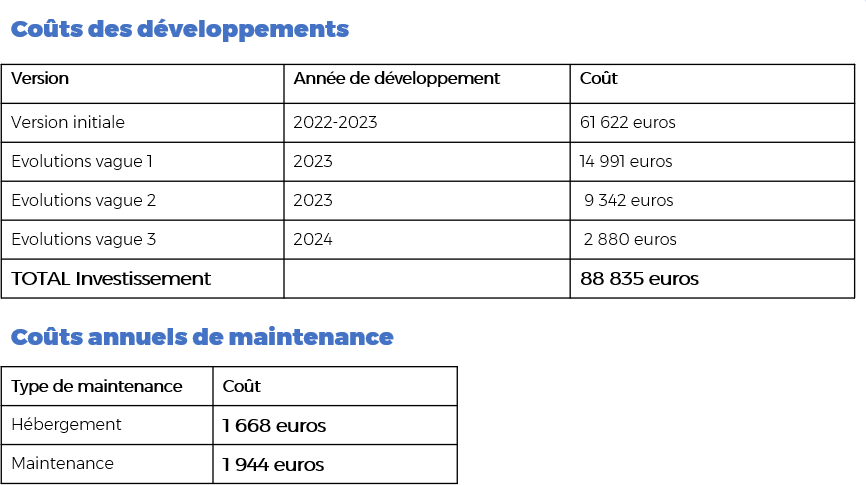 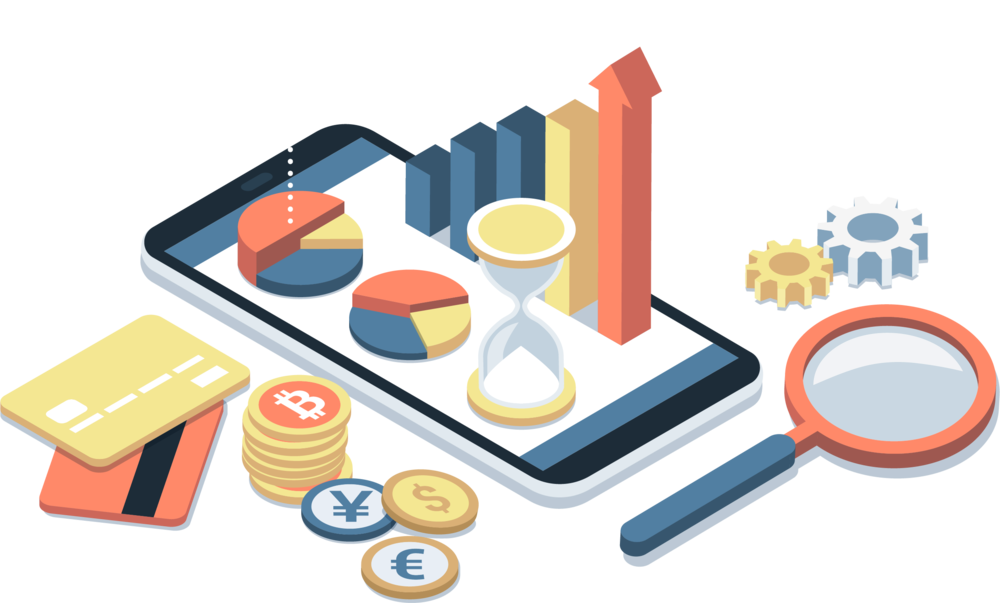 SantExpo 2024 - Atelier
En termes d’investissement
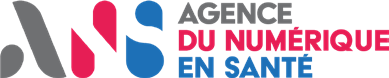 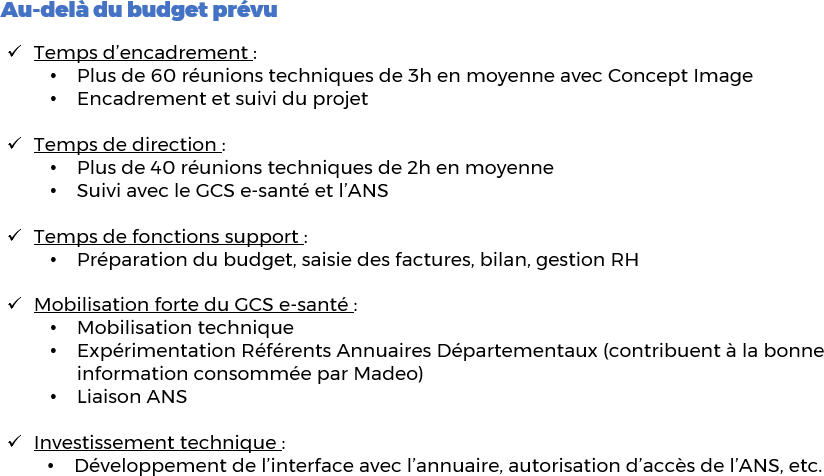 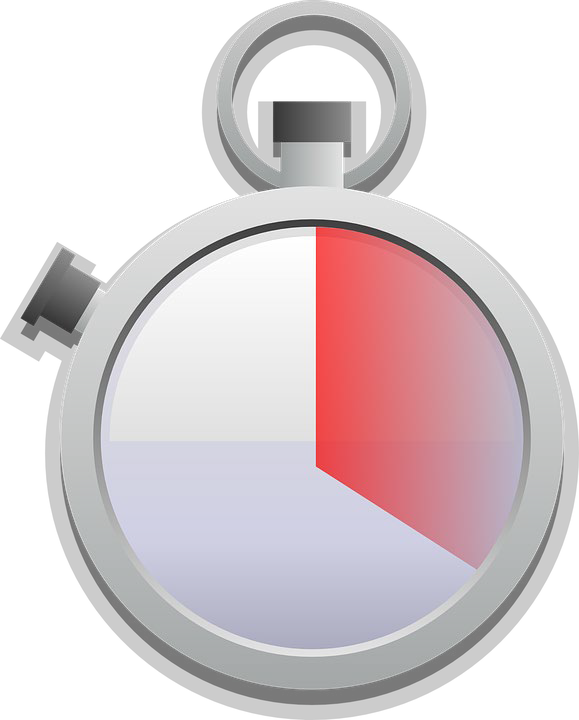 SantExpo 2024 - Atelier
Perspectives
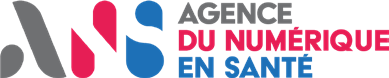 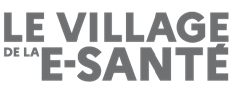 Constats :
Des demandes d’annuaires dans tous les champs de la santé
Un investissement important pour la réalisation de Madeo (financier, technique, ressources humaines)

Proposition :
Capitaliser l’investissement (financier, temps humain, technique) pour élargir Madeo à :
L’ensemble des champs de la santé
Le territoire finistérien dans son entier…la Bretagne ?
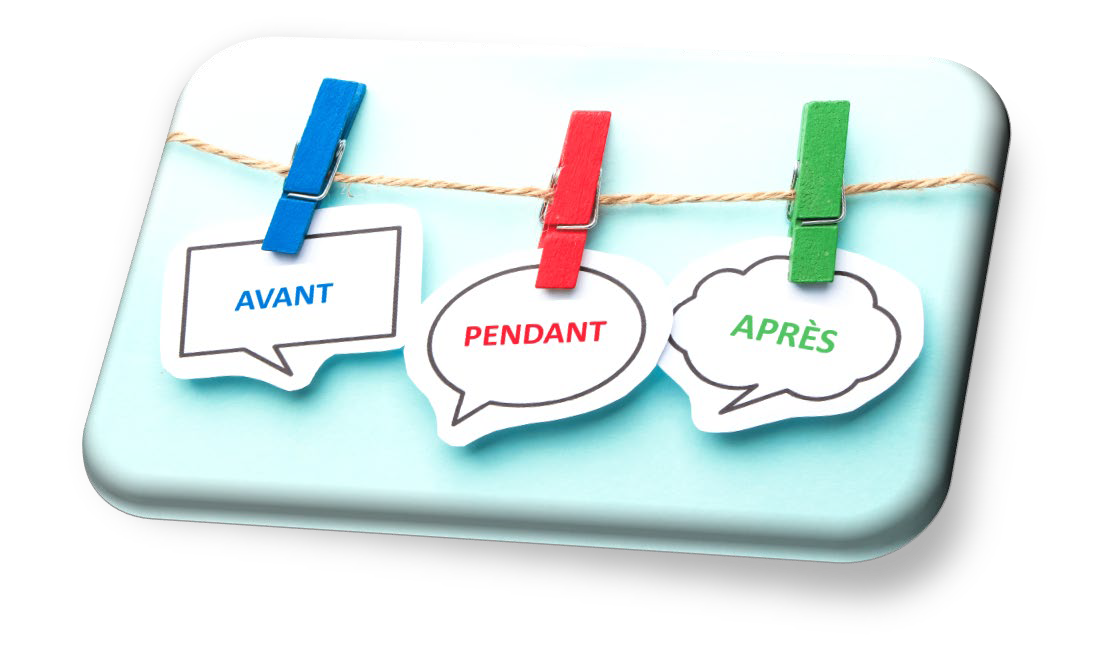 Les besoins :
Développer des spécificités en lien avec les besoins des partenaires
Travailler un modèle de gouvernance et économique élargi
SantExpo 2024 - Atelier
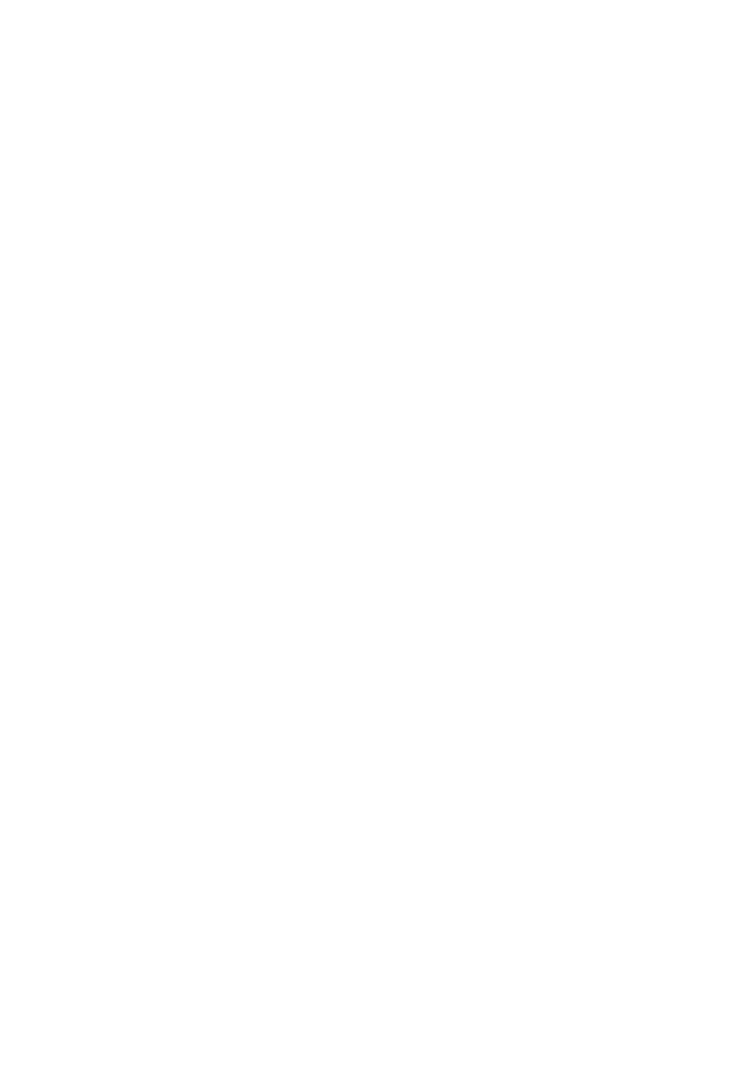 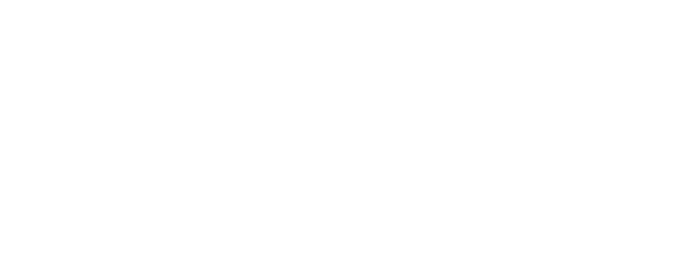 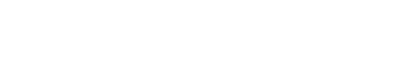 Merci pour votre attention
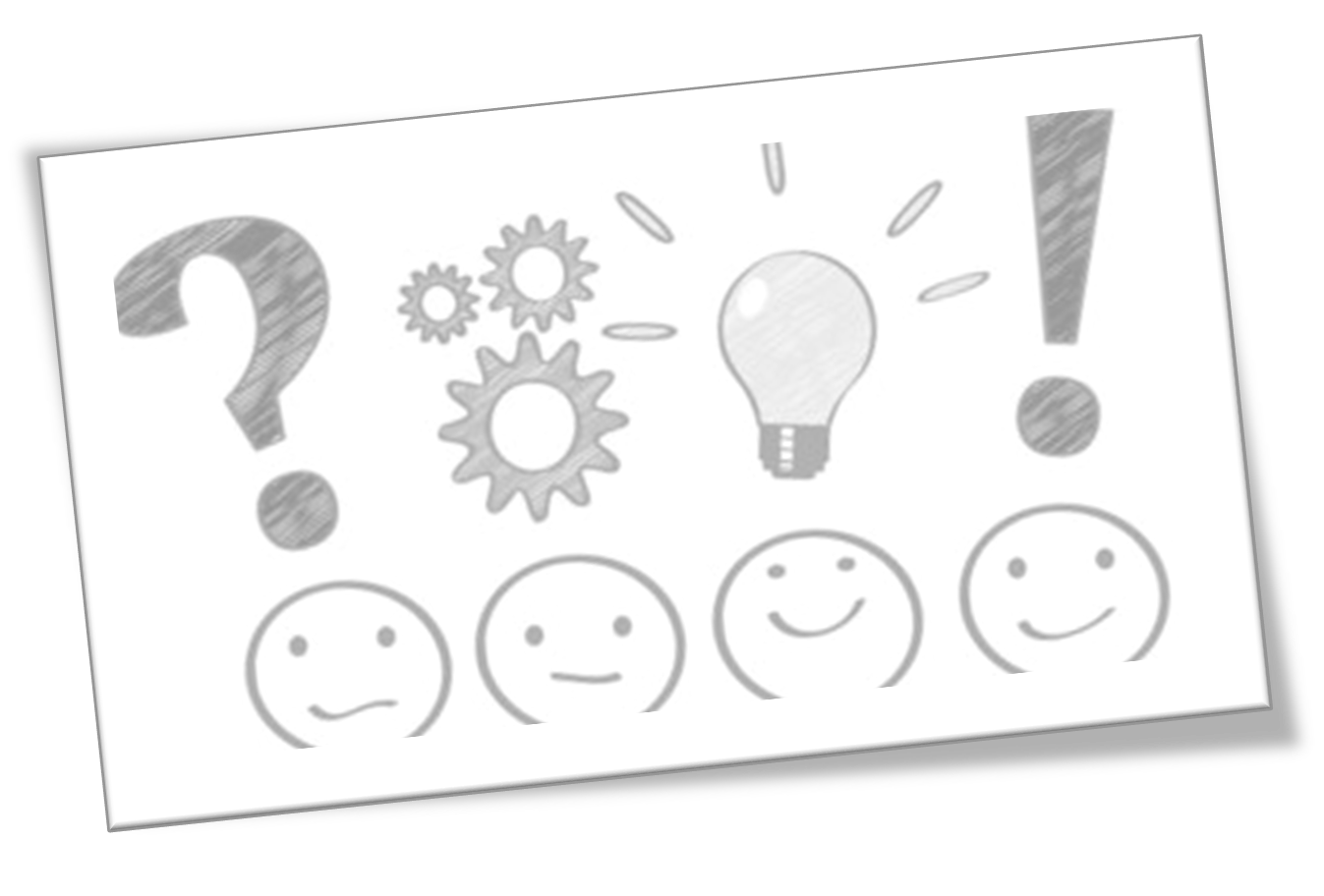 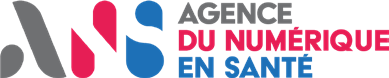 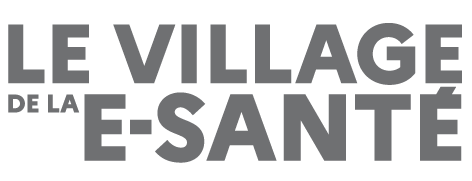 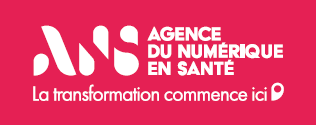 Retrouvez l’ensemble du programme du Village de la e-santé sur
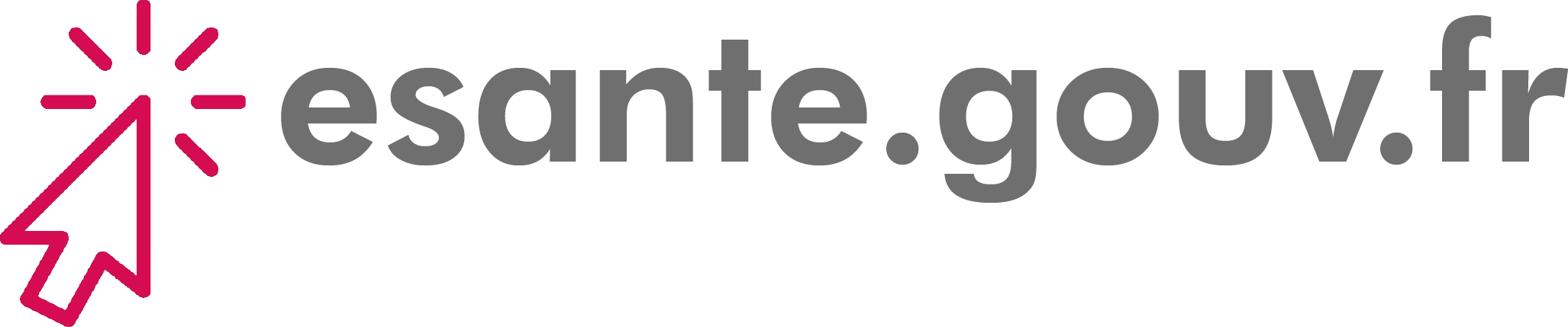 39